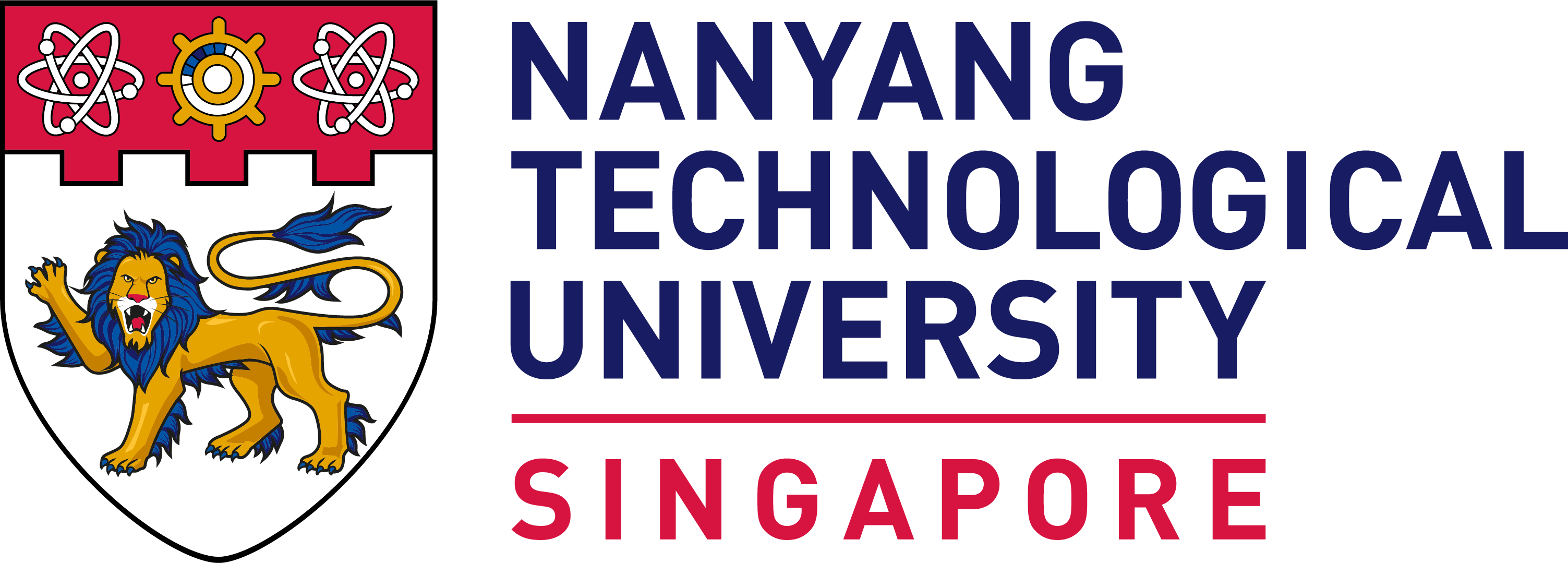 Brain structure-function interaction network for fluid cognition prediction
Xia Jing, Yi Hao Chan, Deepank Girish, Jagath C. Rajapakse*
School of Computer Science and Engineering Nanyang Technological University
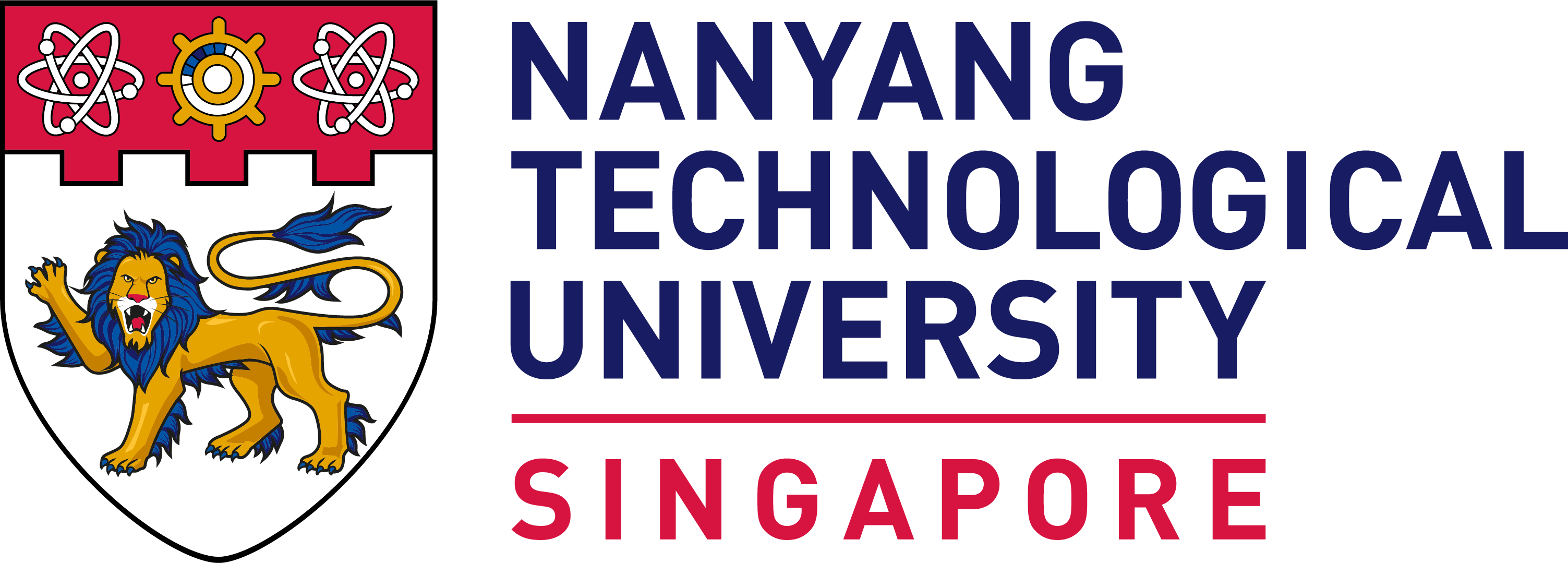 Brain connectome
Fluid cognition is the ability of humans to solve new problems without relying on previously learned knowledge
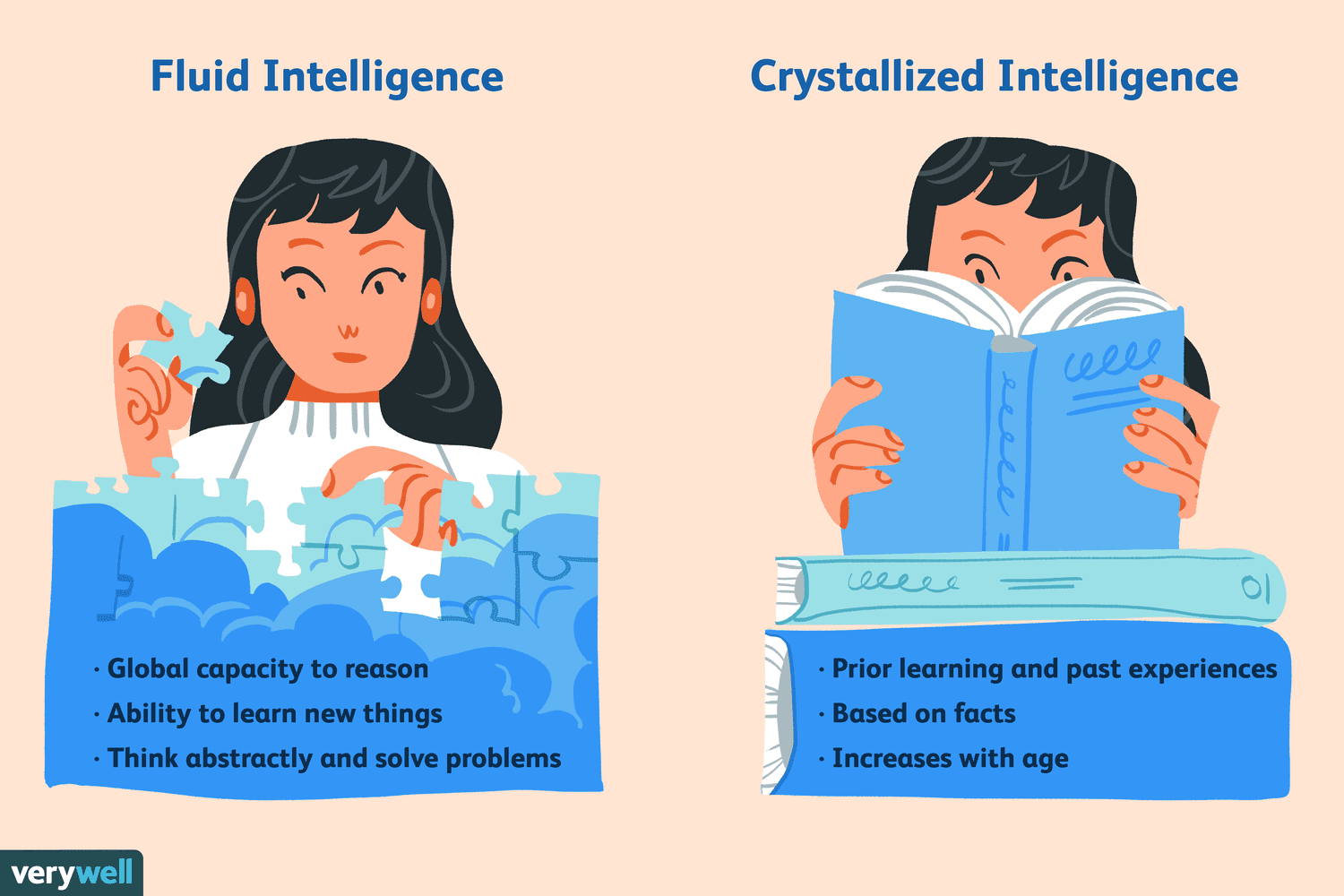 Functional connectivity (FC) indicates temporal dependency patterns between regional blood-oxygenation-level-dependent signals, measured through resting-state functional MRI (rs-fMRI)
Functional connectivity
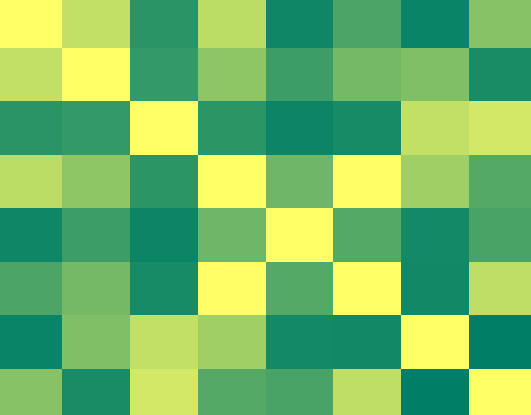 Structural connectivity (SC) represents the integrity of regional white matter pathways estimated from diffusion MRI (dMRI)
rs-fMRI
Brain atlas
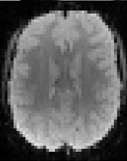 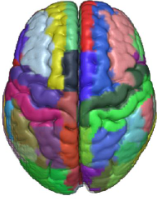 SC and FC have their individual markers for fluid cognition 


The interaction between paired regions of SC and FC also contribute to cognition, considering the inherent linkage between neural function and structure
Structural connectivity
dMRI
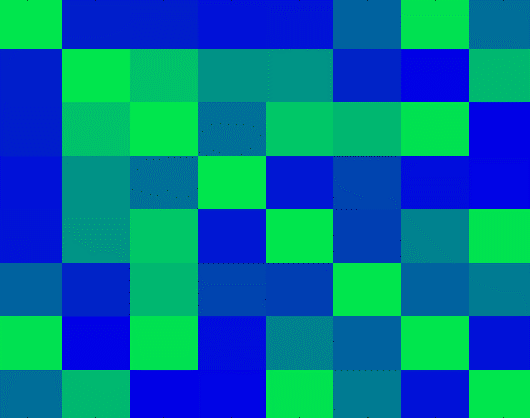 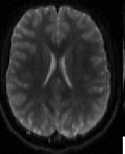 [Speaker Notes: Click1: Fluid cognition is the ability of humans to solve new problems without relying on previously learned knowledge

Click2: Functional connectivity (FC) indicates temporal dependency patterns between regional blood-oxygenation-level-dependent signals, measured through resting-state functional MRI (rs-fMRI); Structural connectivity (SC) represents the integrity of regional white matter pathways estimated from diffusion MRI (dMRI)

Click3: SC and FC have their individual markers for fluid cognition; The interaction between paired regions of SC and FC also contribute to cognition, considering the inherent linkage between neural function and structure]
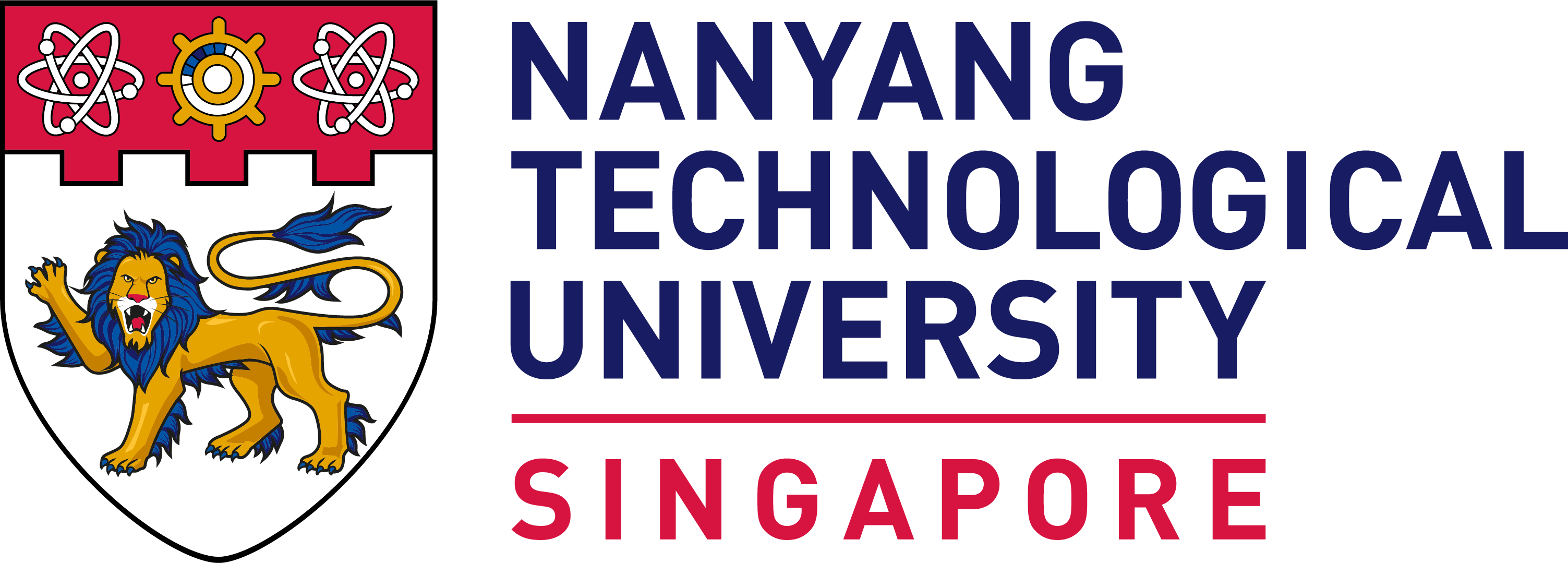 Incorporating both SC and FC
Incorporating both modality-specific and interaction information between FC and SC could advance the prediction of fluid cognition and enhance our understanding of the fundamental neuroanatomical and neurophysiological bases of cognition
Both FC and SC model the brain as a complex network. Since brain networks can be represented as graphs with brain regions as nodes connected by edges, one of the most widely used architectures for building such prediction models is Graph Neural Networks (GNN)
Structural connectivity
Functional connectivity
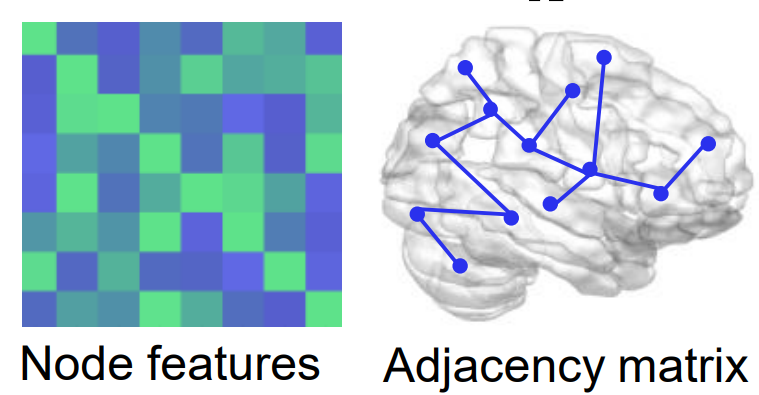 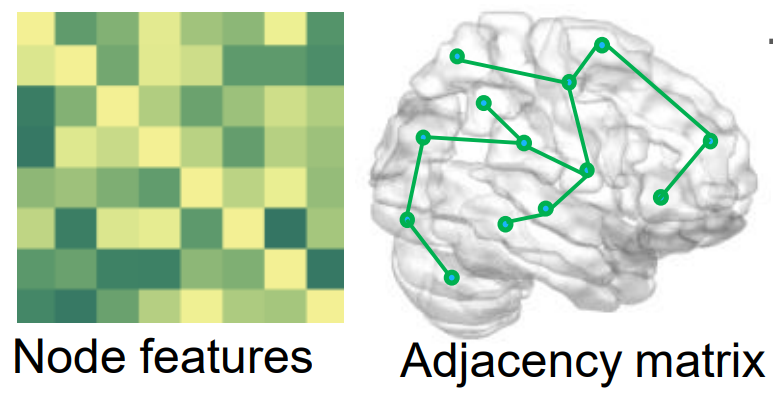 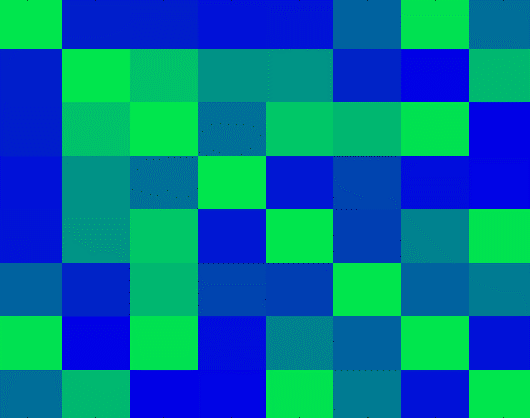 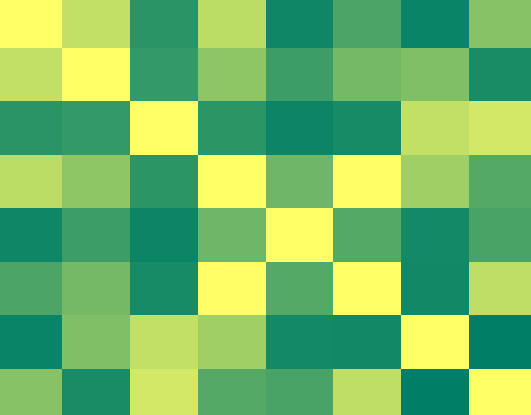 [Speaker Notes: Click1: Incorporating both modality-specific and interaction information between FC and SC could advance the prediction of fluid cognition and enhance our understanding of the fundamental neuroanatomical and neurophysiological bases of cognition;

Click2: Both FC and SC model the brain as a complex network. Since brain networks can be represented as graphs with brain regions as nodes connected by edges, one of the most widely used architectures for building such prediction models is Graph Neural Networks (GNN)]
GNN-based methods on multi-modal fusion
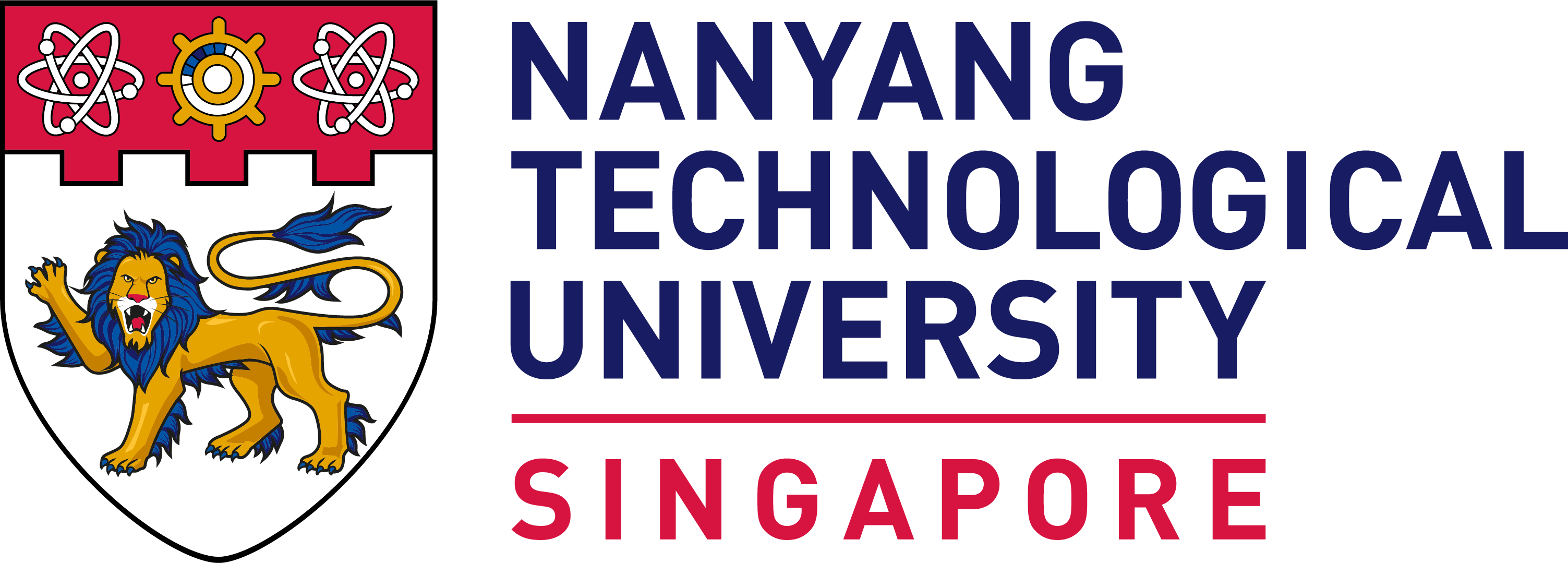 M-GCN aggregates functional representations by regularizing with the structural graph information; 

Multi-View GCN (MV-GCN) uses two separate GCNs to extract features from SC and FC and then concatenates them for the final prediction;
Dsouza, Niharika Shimona, et al., Medical Imaging with Deep Learning. PMLR, 2021
Lacking the capture of interactions between multi-modal
Zhang, Xi, et al. AMIA Annual Symposium Proceedings, 2018
Joint GCN uses GCN on a graph early combining SC and FC with joint weight inserted for prediction.
Li, Yueting, et al. MICCAI, 2022
Lacking the utilization of the modality-specific features
A method that incorporates both modality-specific information and interaction is highly desirable
[Speaker Notes: M-GCN is proposed to aggregate functional representations by regularizing with the structural graph information; 
Multi-View GCN uses two separate GCNs to extract features from SC and FC and concatenate them for the final prediction;

Click1: These two methods can fuse structural and functional connectivity together, however, they did not capture the interactions between functional and structural connectivity.
Click2: Joint GCN uses GCN on a graph early to combine SC and FC with joint weight inserted for prediction. 
Click3: However, it did not utilize the modality-specific features.
Click4: Overall, a method that incorporates both modality-specific information and interaction is highly desirable]
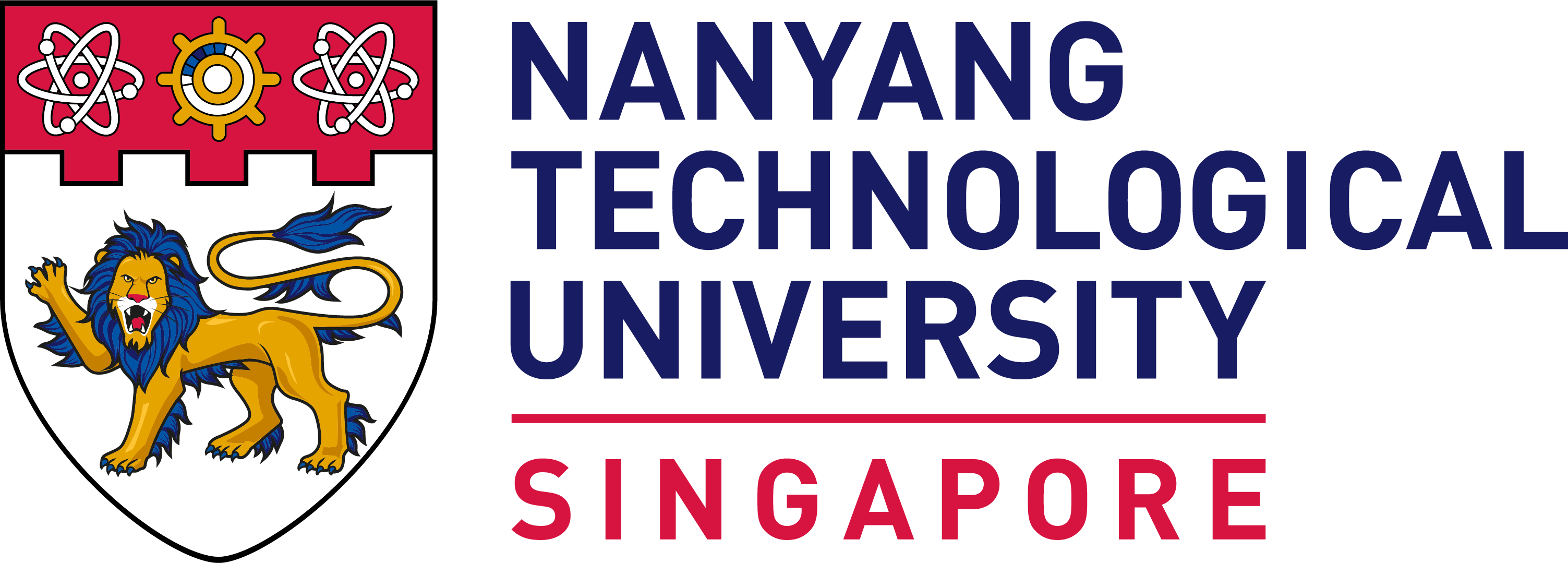 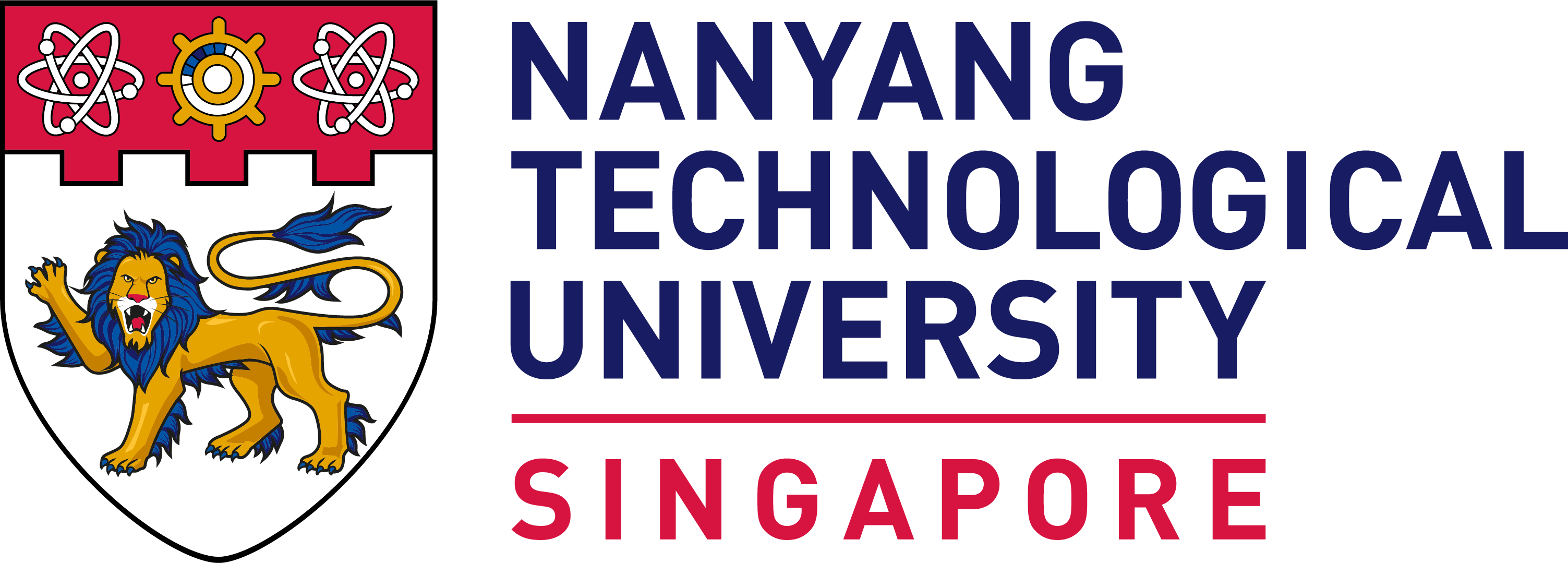 Structure-function interactive network
FC-specific embedding
Decoder
Encoder
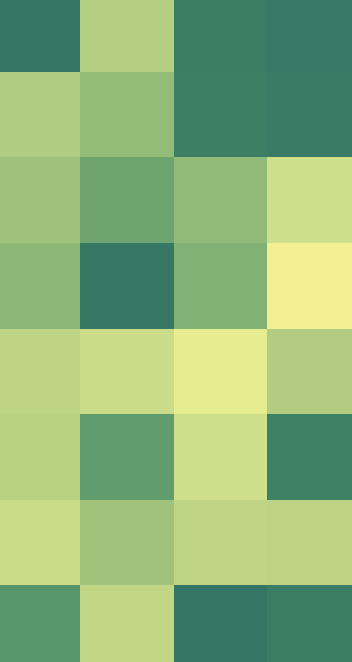 Functional connectivity
Interactive graph
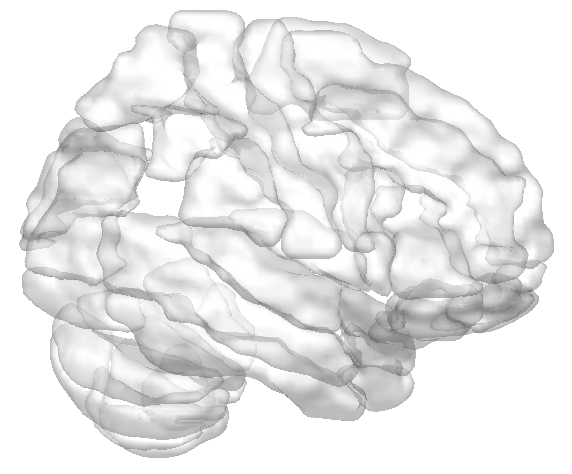 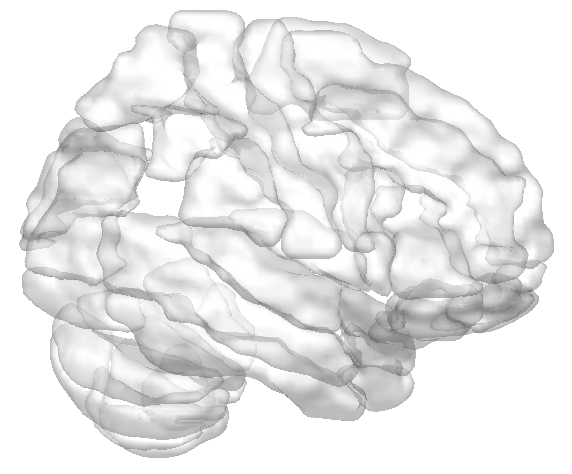 GCN
GCN
ReLU
ReLU
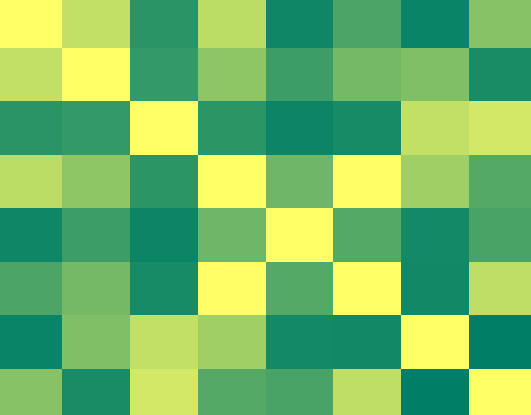 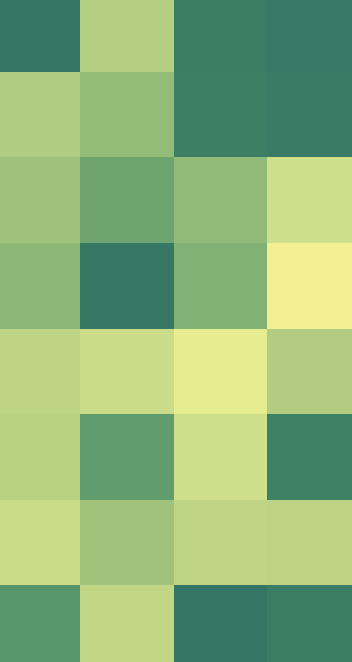 Interactive module
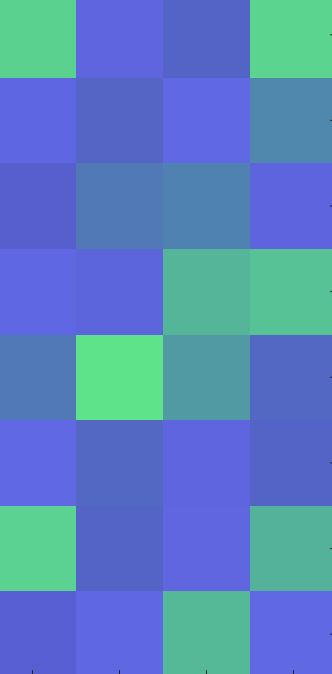 Node features
Adjacency matrix
Output layer
Output layer
Read
out
Read
out
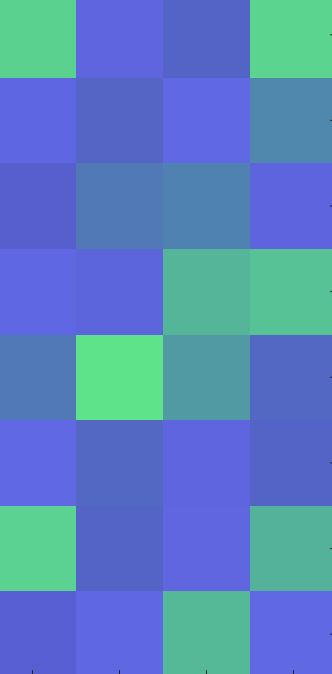 Adjacency matrix
Node features
Encoder
Structural connectivity
SC-specific embedding
Decoder
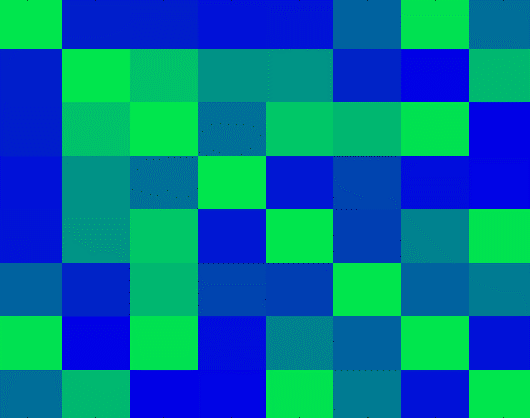 Graph convolution layer
Rectified Linear Unit
Fully connected
Node features
ReLU
Adjacency matrix
FC
GCN
[Speaker Notes: Based on this, we propose a novel structure-function interactive network based on GCN. The detailed framework will be introduced. Given functional and structural connectivity,

Click1: firstly, a graph convolution encoder-decoder is employed to extract modality-specific task-relevant embeddings. The decoder is to constraint the functional node embedding zf, and structural node embedding zs,  in order to capture task-relevant information, enhanced by the task-relevant constraint lf and ls. Lf and ls are two loss functions defined as root mean square error between the actual and predicted fluid cognition scores.
Click2: Then, an interactive module is designed to learn the interactions between corresponding regions of SC and FC, and an interactive graph is constructed. 
Click3: I will introduce it in the next slice.]
Interactive module – capturing coupling strength
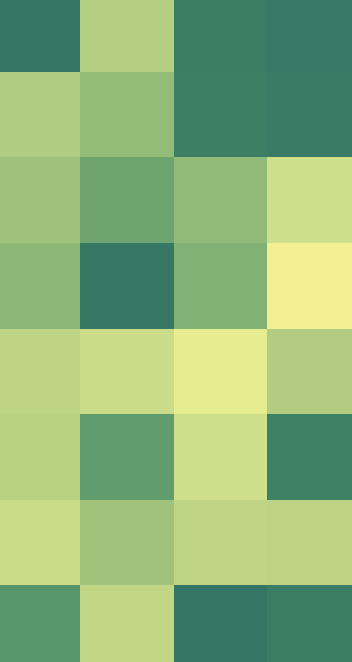 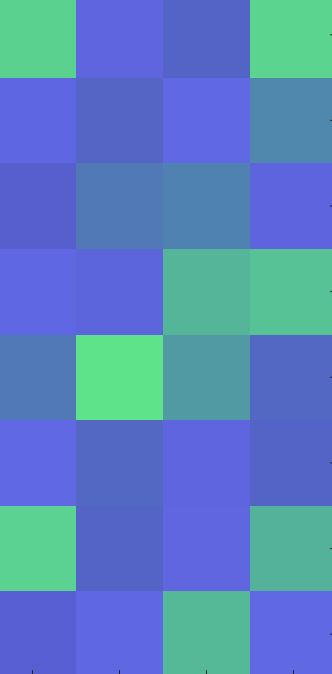 Rectified Linear Unit
Fully connected
Convolution
ReLU
FC
Conv
Node features
Adjacency matrix
Interactive graph construction
ReLU
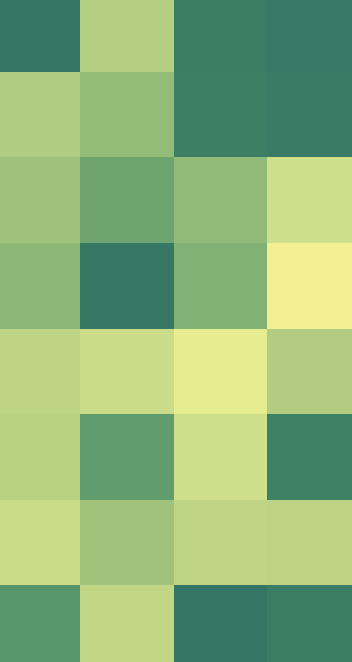 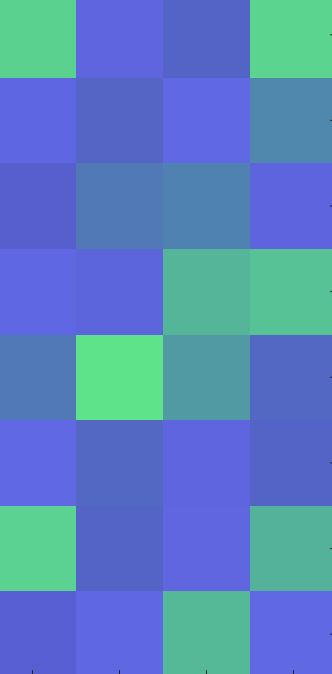 ReLU
Embeddings
Interactive weights
[Speaker Notes: Specifically,  for the interactive module, given the SC-specific and FC-specific embeddings Zs and  Zf, we apply a convolution operation with bottleneck-like MLP to learn the interaction between corresponding brain regions of structure and function, as the yellow lines in the interactive graph. 

Click 1: To combining modality-specific task-relevant embeddings and interactions, we construct an interactive graph, inserting the learned interactive weights as the inter-edges between corresponding regions of functional and structural connectivity, and using the modality-specific task-relevant embeddings as node features, as shown in the figure.]
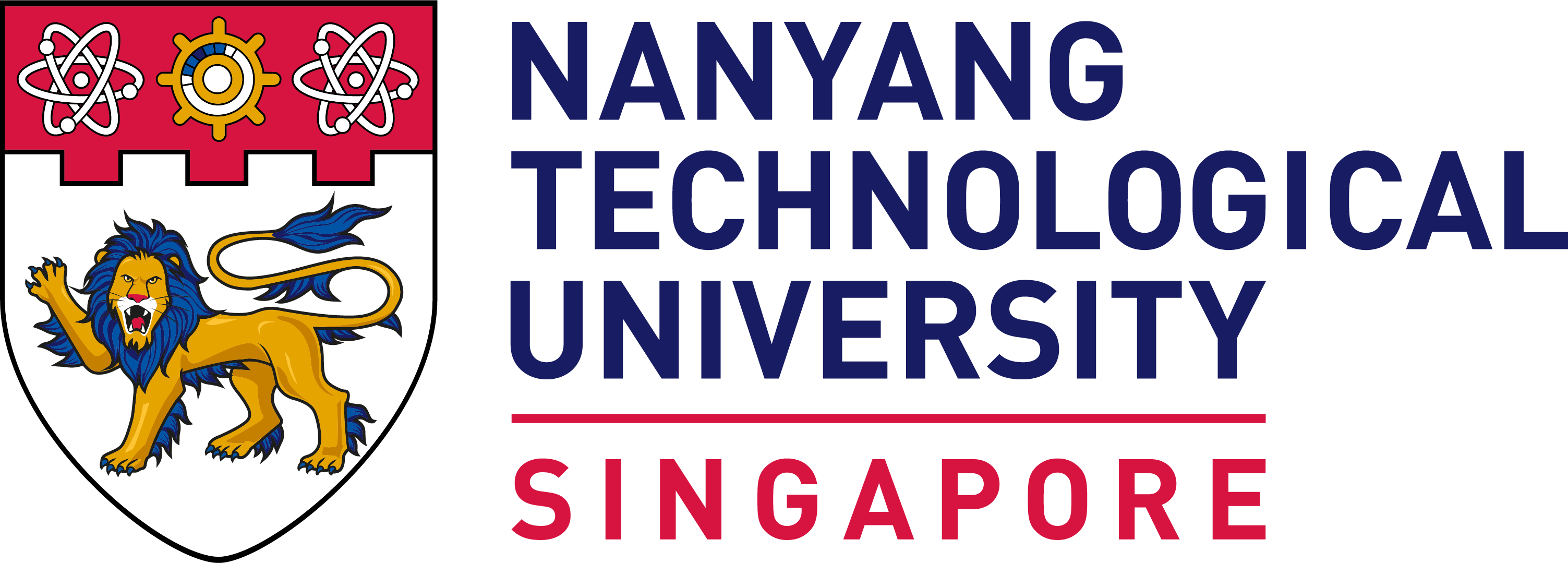 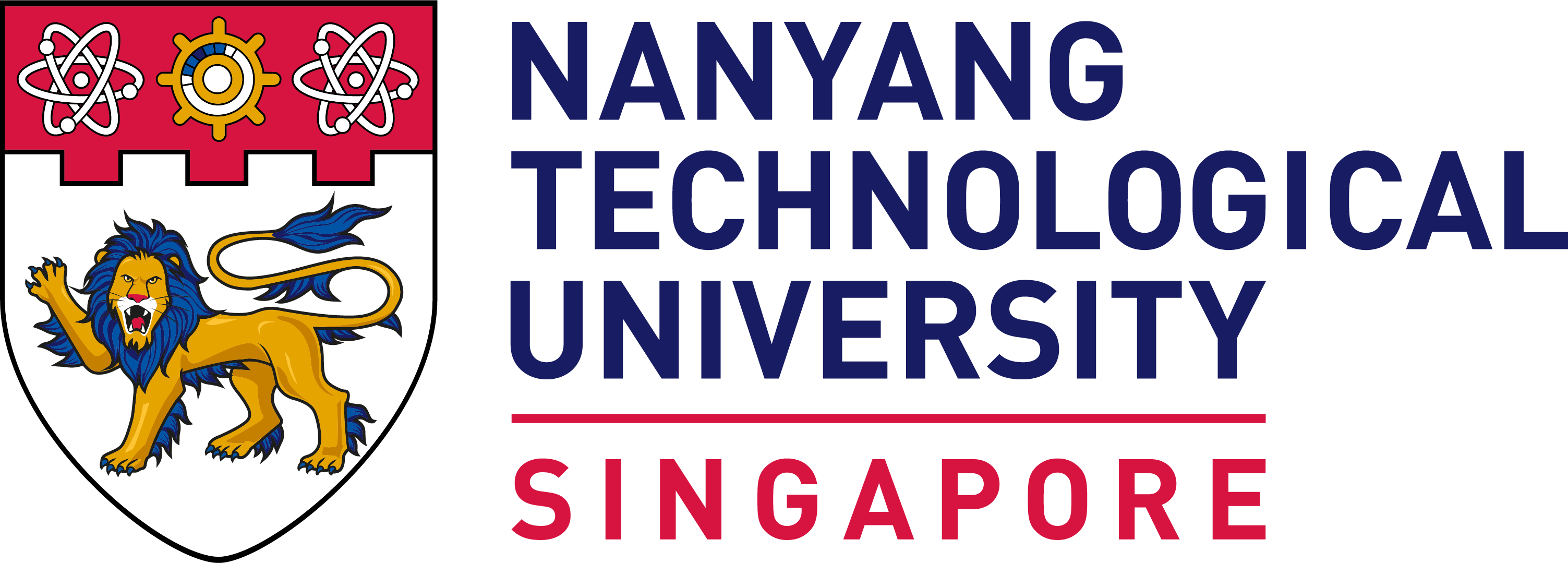 Structure-function interactive network
Functional connectivity
FC-specific embedding
Decoder
Encoder
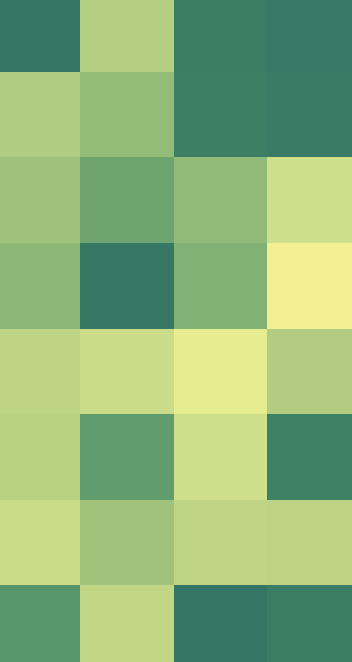 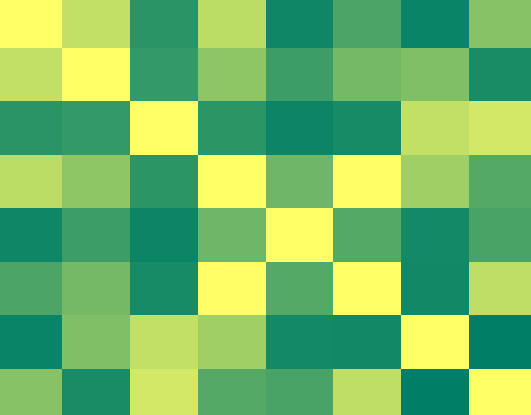 Interactive graph
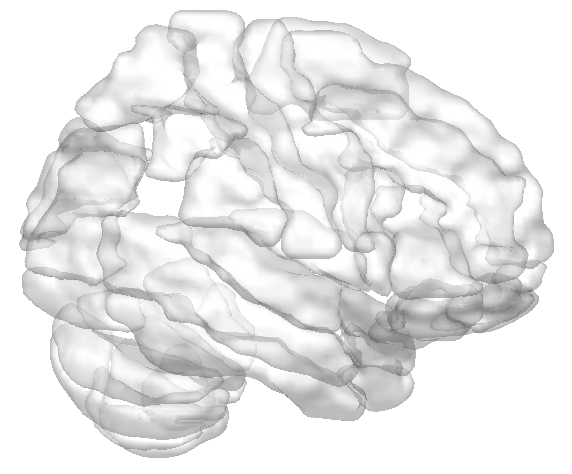 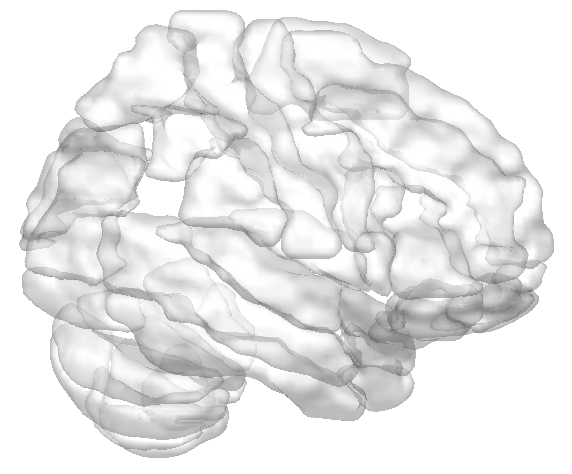 GCN
GCN
GCN
ReLU
ReLU
ReLU
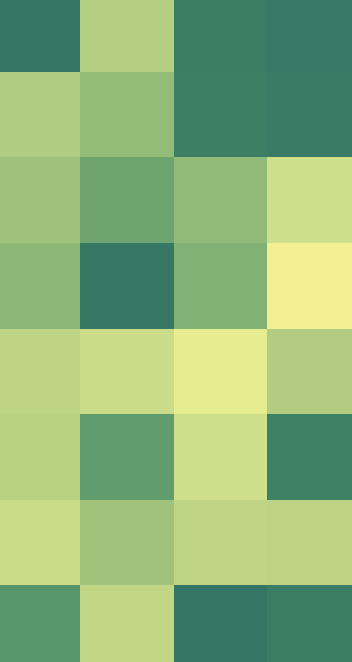 Prediction
Node features
Adjacency matrix
Interactive module
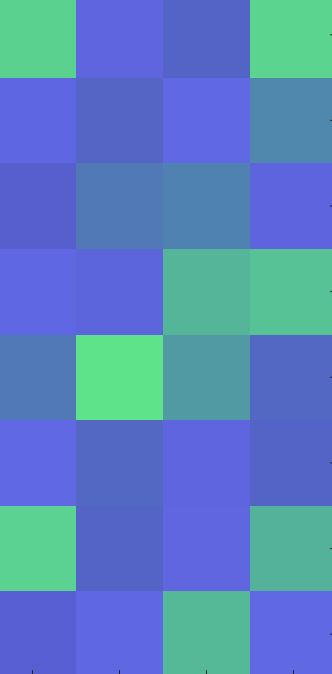 Structural connectivity
Read
out
Output layer
Output layer
Read
out
Read
out
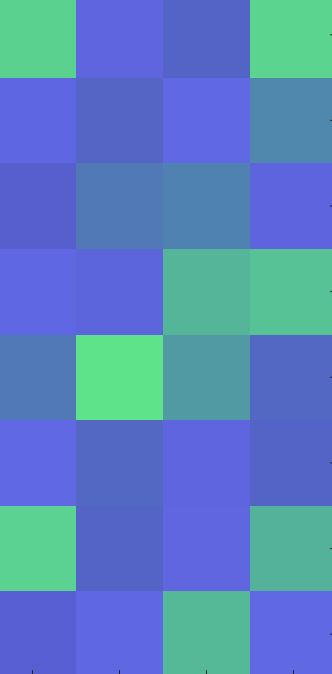 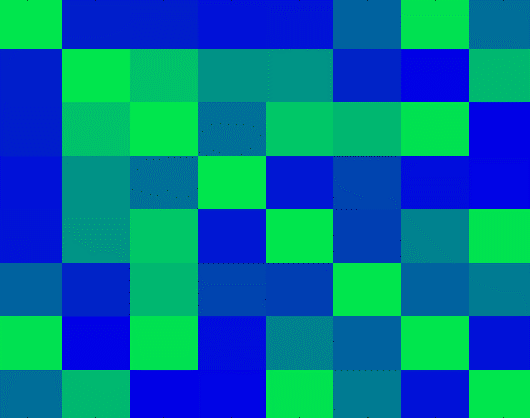 Adjacency matrix
Node features
Encoder
Output layer
SC-specific embedding
Node features
Adjacency matrix
Decoder
Graph convolution layer
Rectified Linear Unit
Fully connected
ReLU
FC
GCN
Loss function
[Speaker Notes: (Following the the 5th slice) Then, a graph convolution network is applied on the interactive graph for final prediction. Here, the output layer includes two fully connected layers with dropout and ReLU function and another fully connected layer to generate final predicted values

We employ two loss functions, i.e., lf and ls to learn the task-relevant embeddings for function and structure, respectively, and another one loss function, i.e., l for the final prediction of fluid cognition, defined as root mean square error between the actual and predicted fluid cognition scores.]
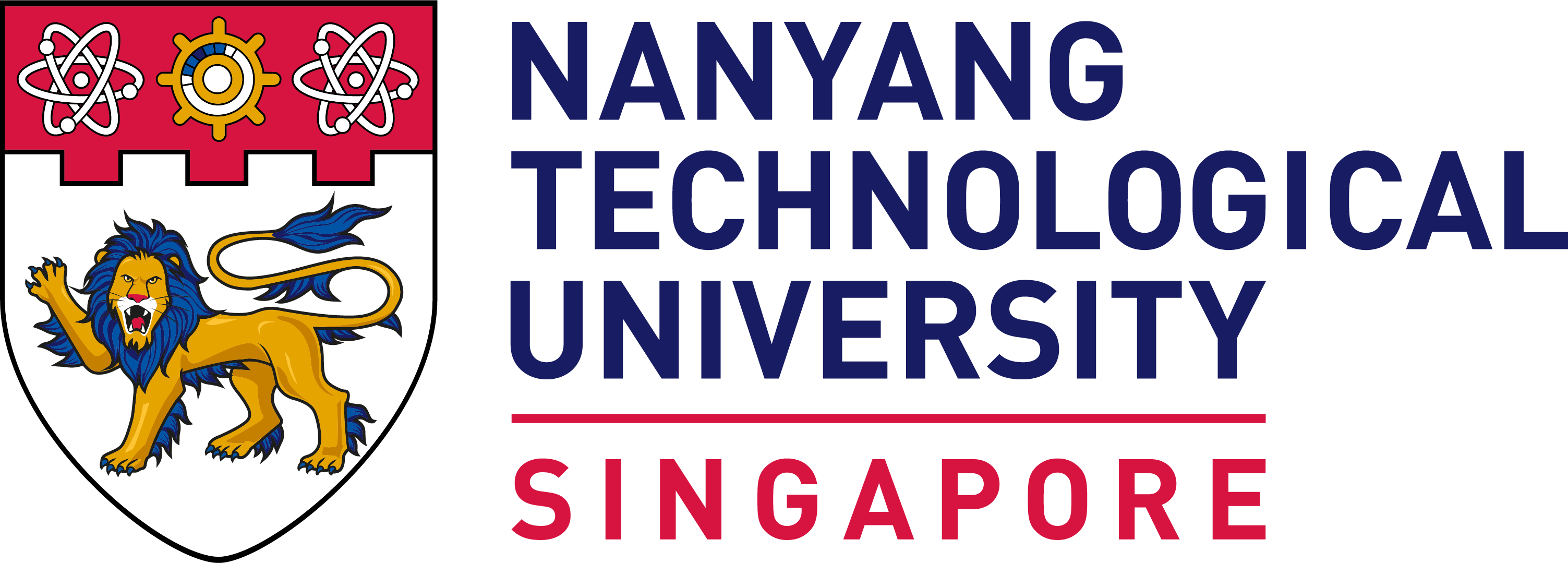 Dataset
Human Connectome Project: 838 subjects;
Brain images: T1w, rs-fMRI, and DTI images;
Brain atlas: The Anatomical Automatic Labeling (AAL) atlas is used to construct both structural and functional connectivity;
 Evaluations: Pearson’s correlation, root mean squared error (RMSE), and mean absolute error (MAE) between real and predicted values of testing samples.
Interpretability
GNNExplainer is adopted to identify the salient modality-specific regions and connections, as well as the structure-function interactions.
[Speaker Notes: We used a dataset of 838 participants from HCP, including corresponding T1w, rs-fMRI, and DTI images, to evaluate the proposed method. rs-fMRI and DTI images were preprocessed by the DPARSF 5.1 advanced toolkit and brain diffusion toolkit within FSL software, respectively, to construct the FC and SC with 116 ROIs, following AAL protocol. Fluid cognition scores were extracted from the Fluid Cognition Composite in the phenotype list, ranging from 87 to 147.

A post-hoc explainable technology-GNNExplainer is used to identify the salient modality-specific regions and connections, as well as the structure-function interactions.]
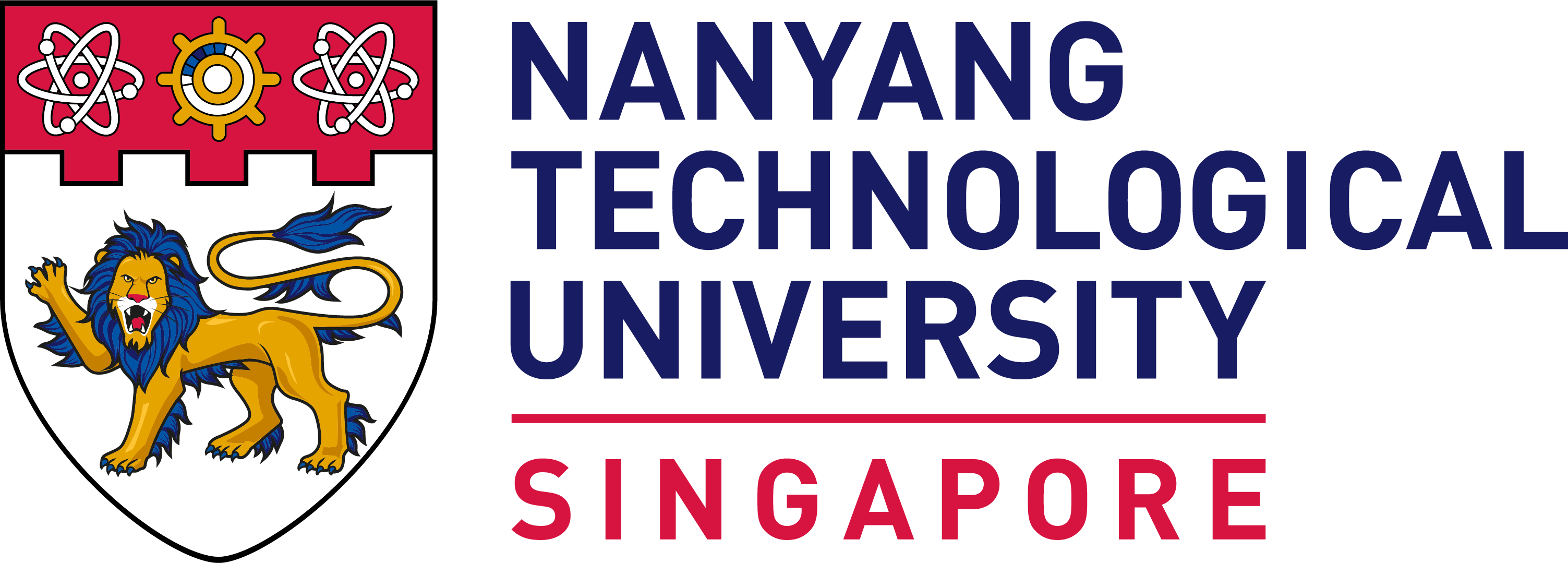 Comparison results
Neuroimage 2022
BIBM 2022
Brain and behavior 2020
PMLR 2021
MICCAI 2022
[Speaker Notes: The quantitative results of all models performed on the HCP dataset, with the number of participants listed in brackets, are shown in the table. In comparison to state-of-the-art approaches, our framework significantly got the highest correlation, as bold cells, confirmed by the student's t-test (p<0.05).]
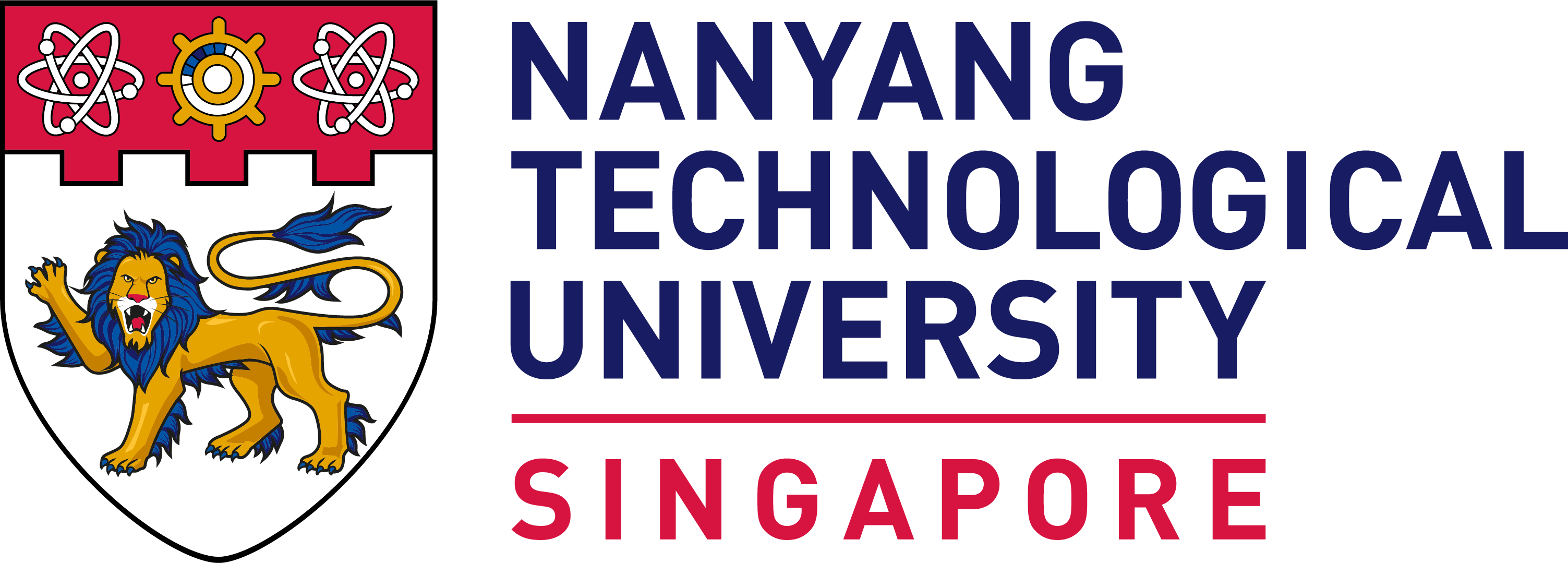 Ablation study
Different training settings were used:
Graph convolution encoder-decoder performed on 
     1) uni-modal FC and 2) uni-modal SC
Structure-function interaction network performed on the graph with 
    3) all interactive weights set to 1
[Speaker Notes: We aimed to 1) understand the performance of the graph convolution encoder-decoder module and 2) examine the importance of utilizing structure-function interaction. For these, we performed the ablation study to evaluate the prediction performance. Three different training settings were used to compared with our network. The results show that our model got the highest correlation and lowest RMSE and MAE.]
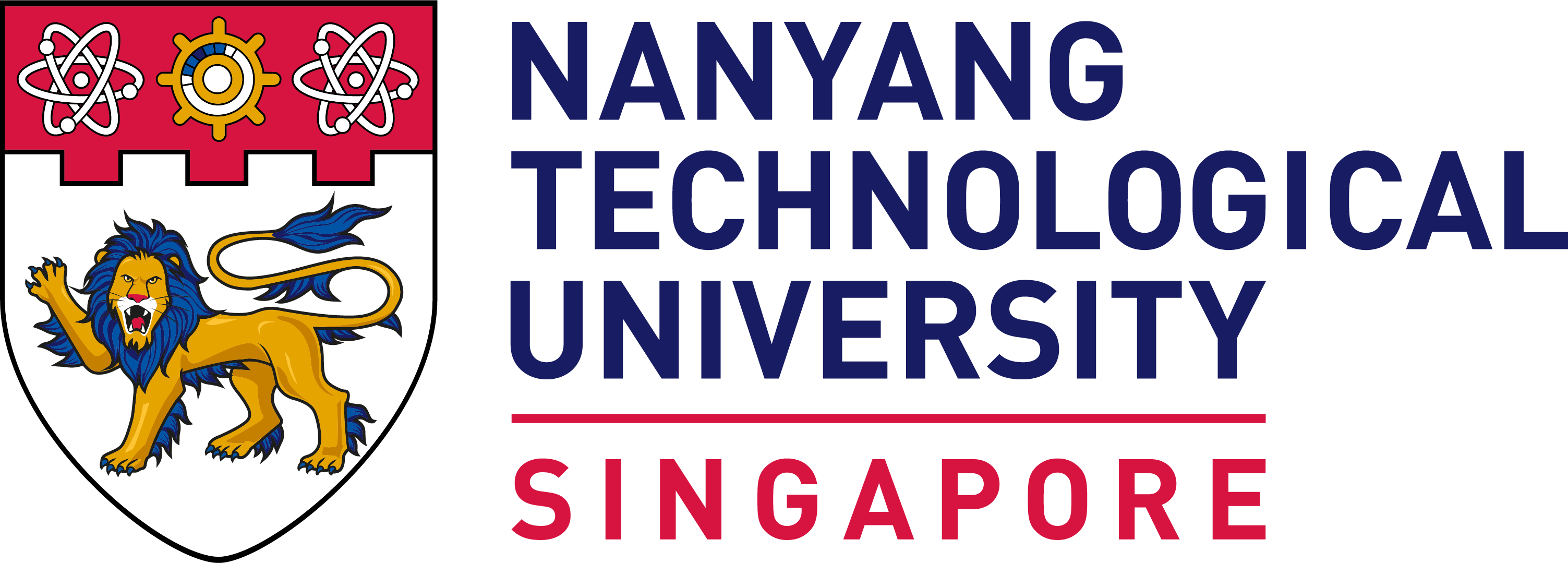 Interpretability – modality-specific regions
(a) Discriminative regions of FC
(b) Discriminative regions of SC
Left
Right
Left
Right
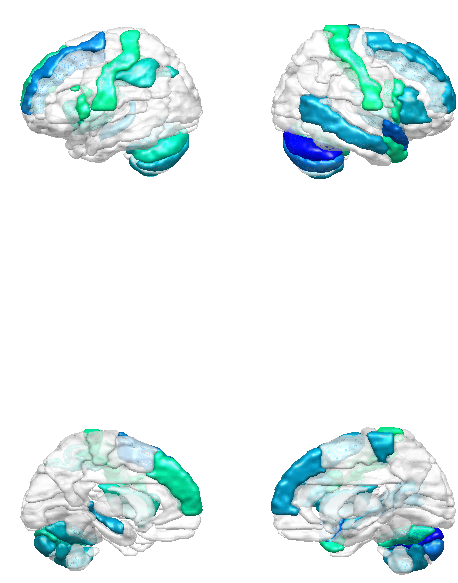 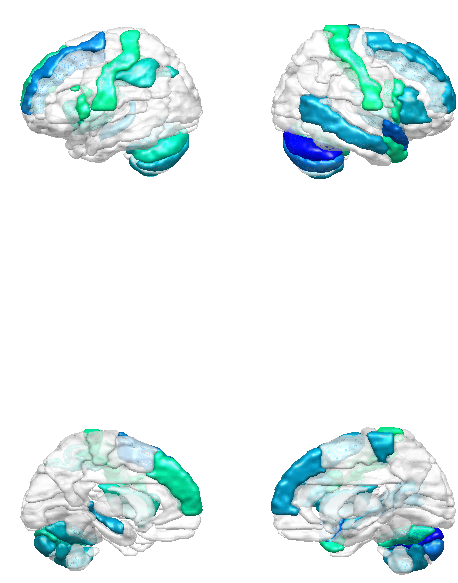 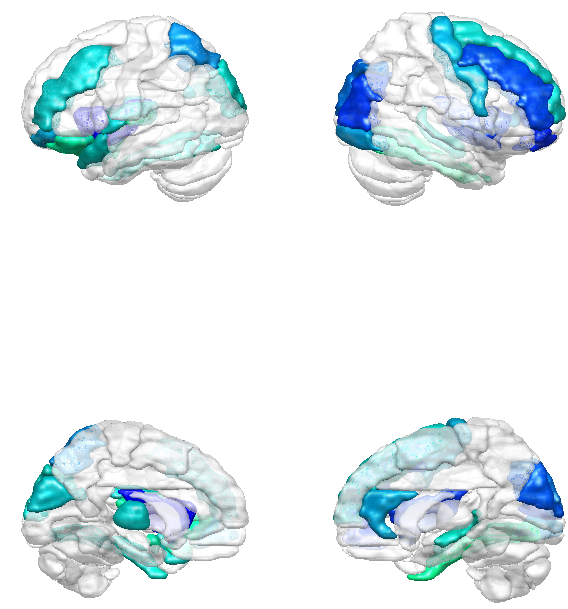 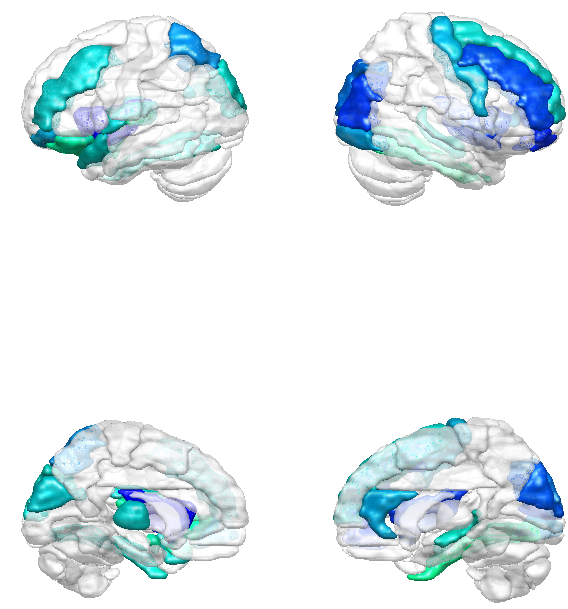 1
1
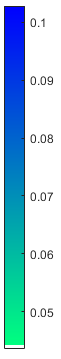 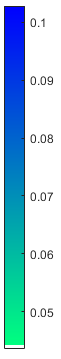 Node importance
Node importance
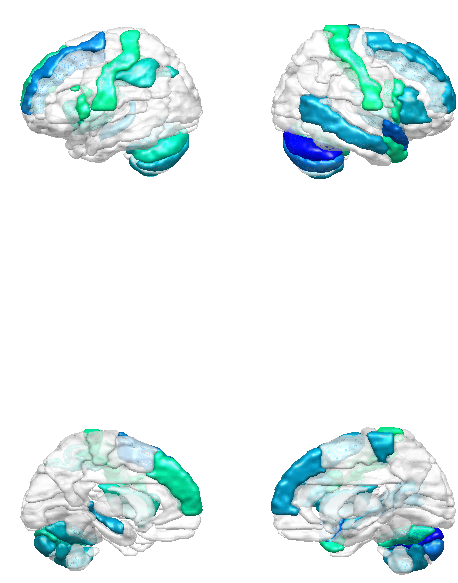 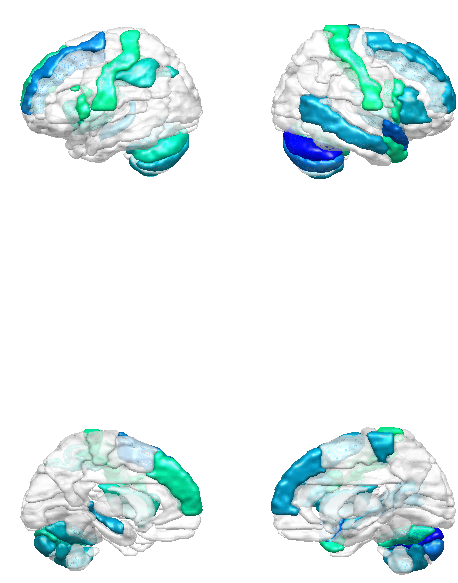 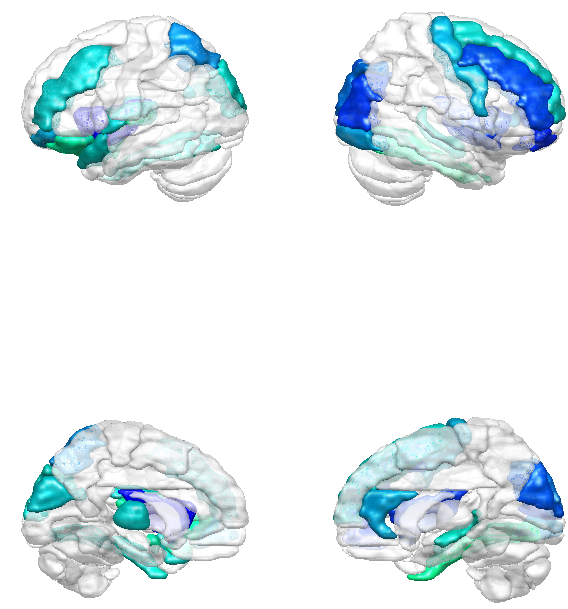 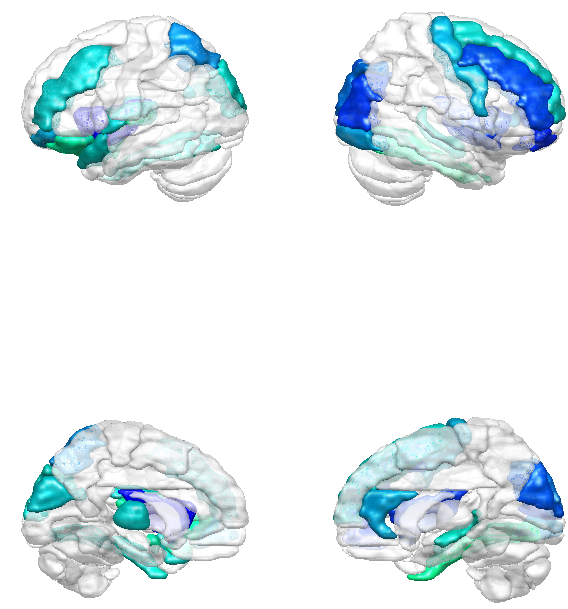 0.5
0.5
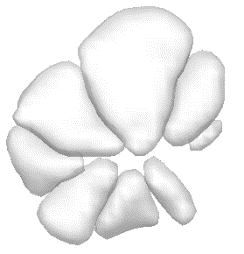 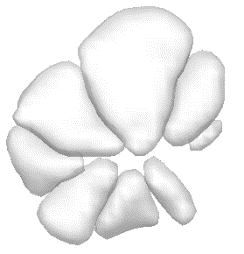 Vermis
Vermis
[Speaker Notes: We visualize the salient modality-specific regions identified by GNNExplainer. The functional organizations within the prefrontal region, right superior precentral gyrus, superior parietal, lateral occipital, and cuneus cortices are most discriminative for predicting fluid cognition. The structural organizations within the postcentral gyrus, inferior frontal gyrus, superior prefrontal, middle temporal, temporal pole, anterior cingulate cortices, and cerebellum contribute most to the prediction.

Fluid cognition involves the ability to executive function, such as plan, solve problems, and learn quickly. The frontal and parietal regions participate in forming executive and control networks, involved in high-level cognitive processes. The occipital region, related to visual function, is participating in various cognition tasks.]
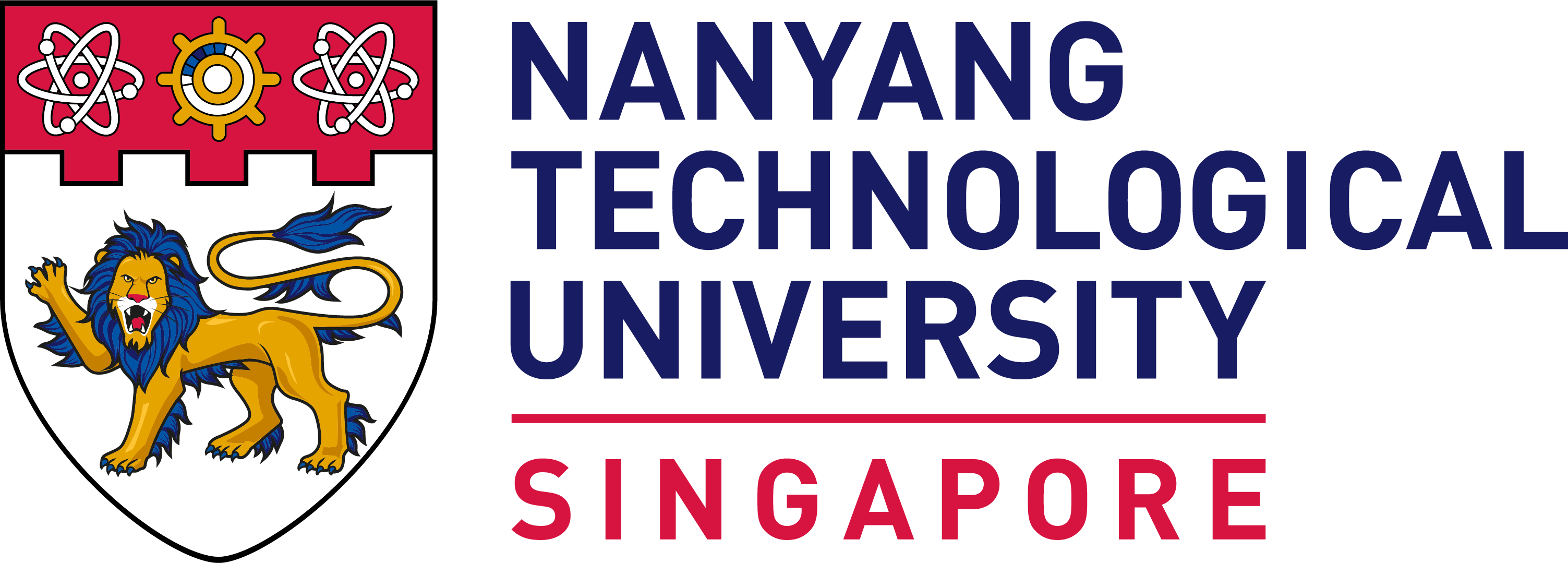 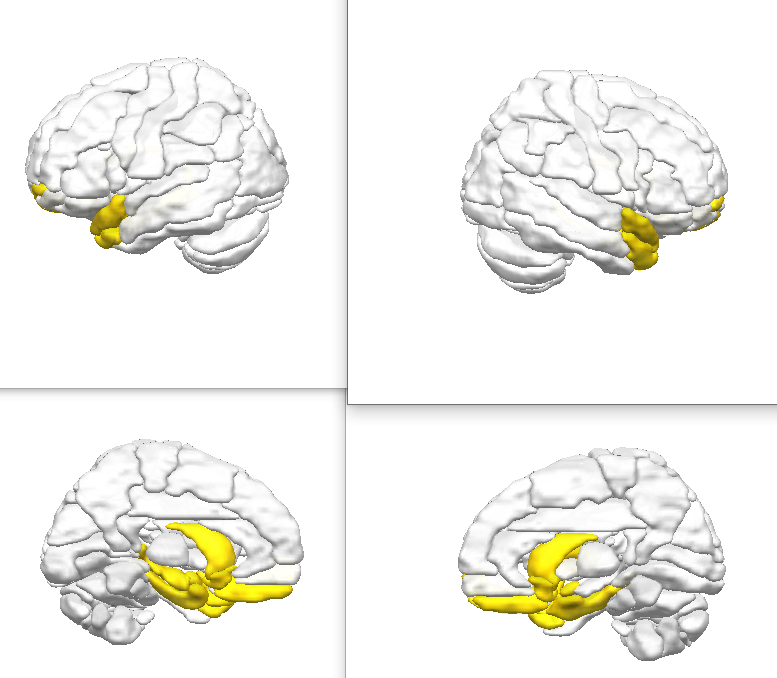 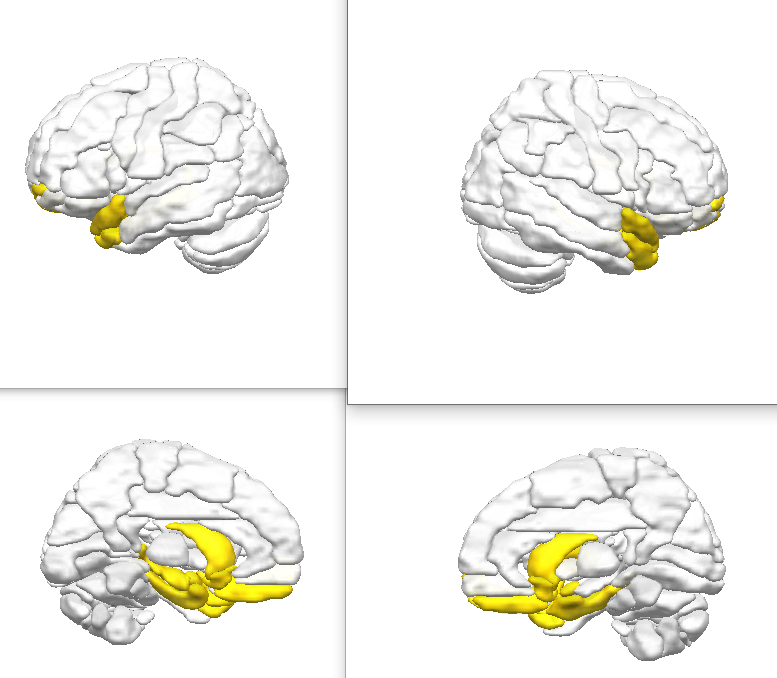 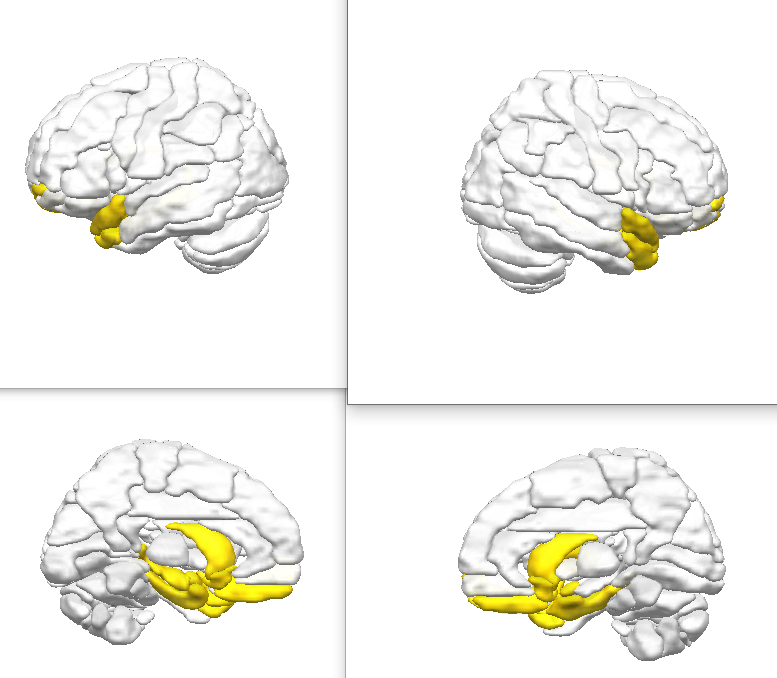 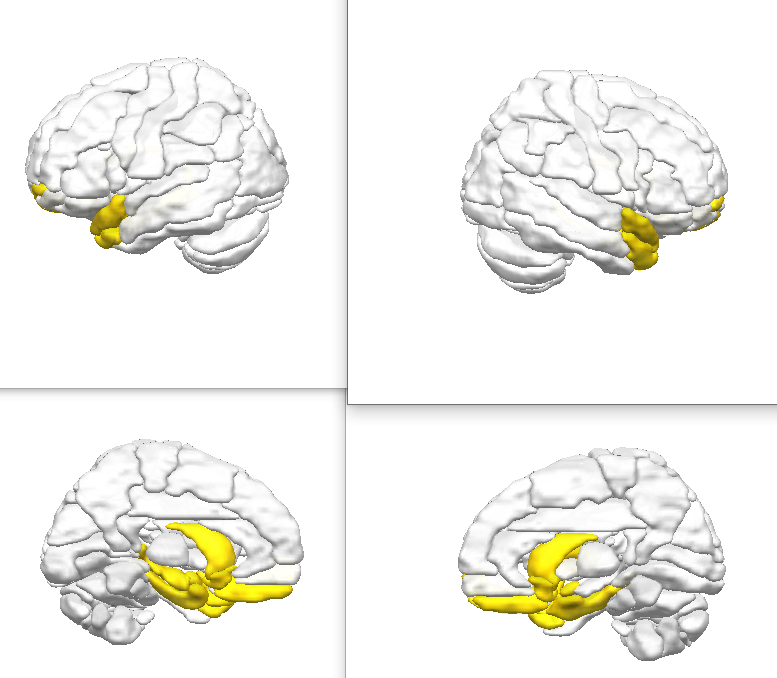 Interpretability – modality-specific connections
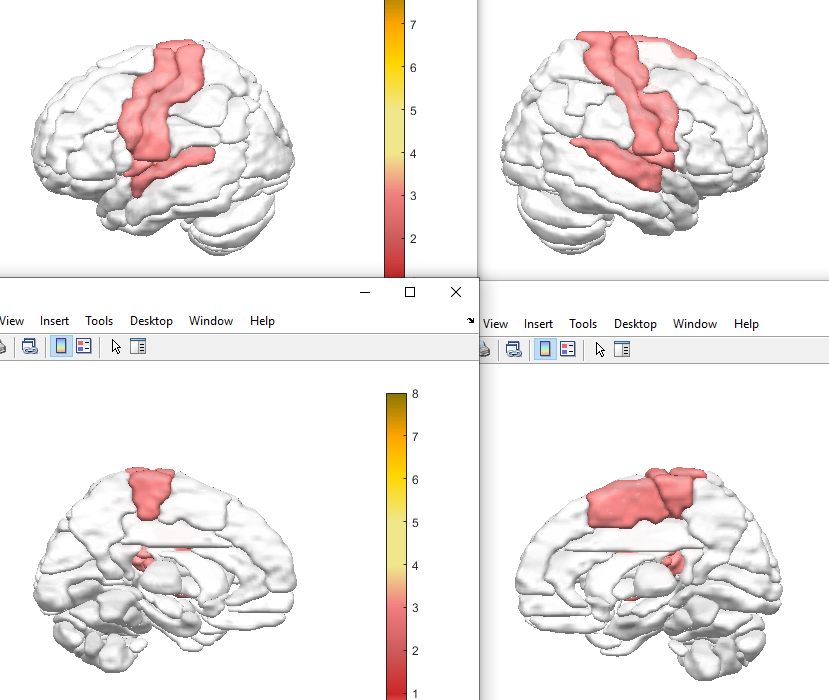 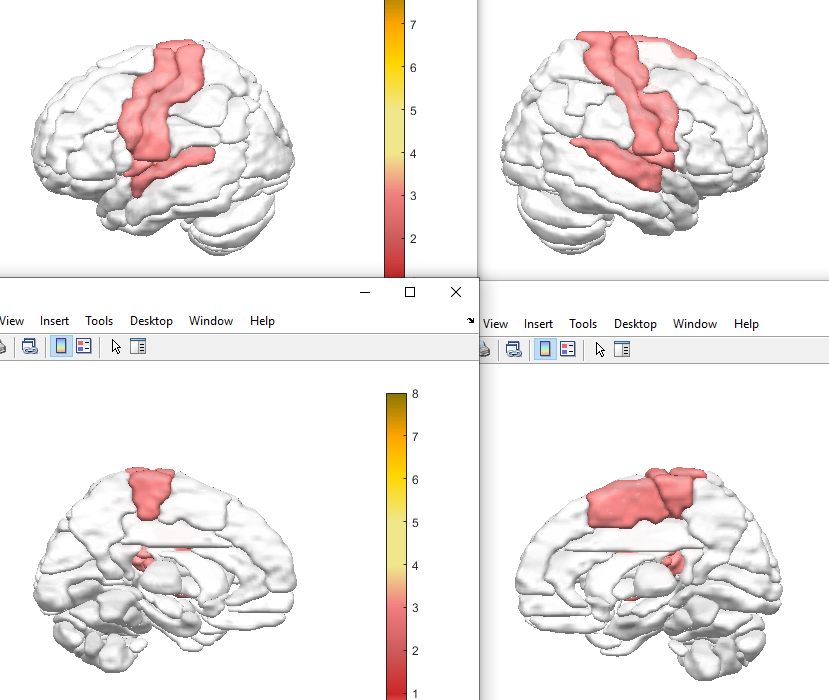 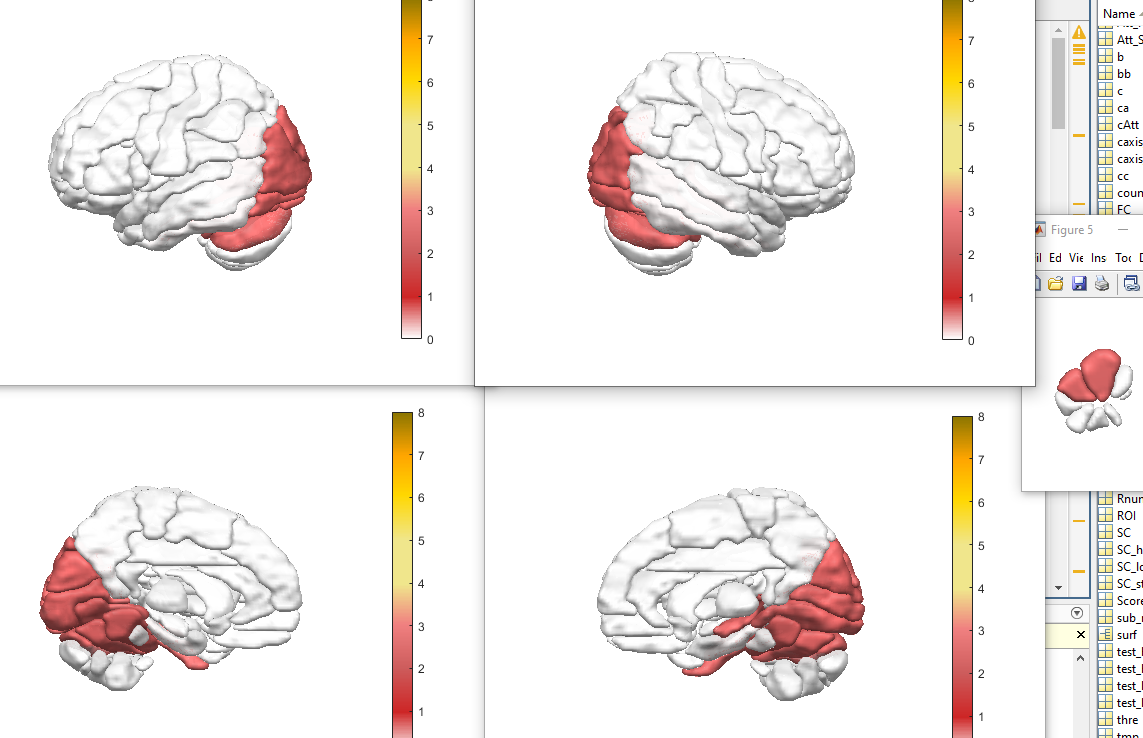 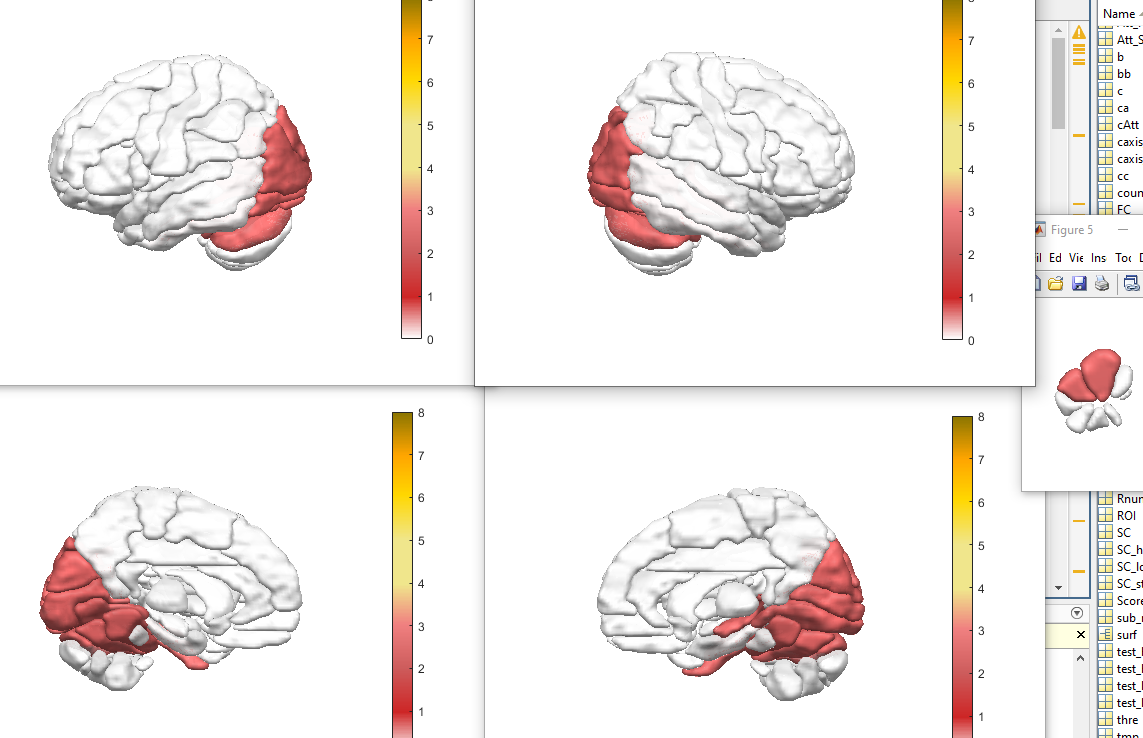 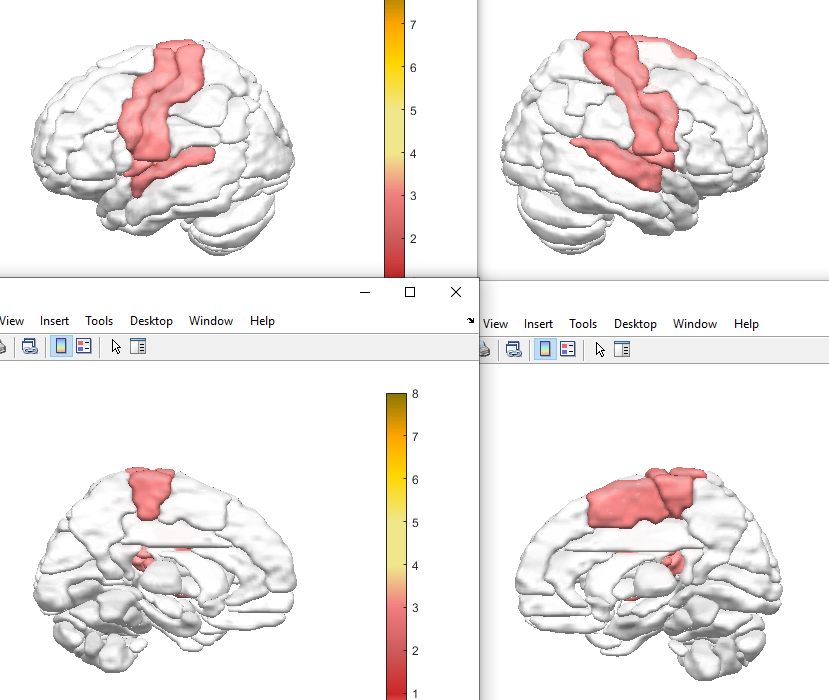 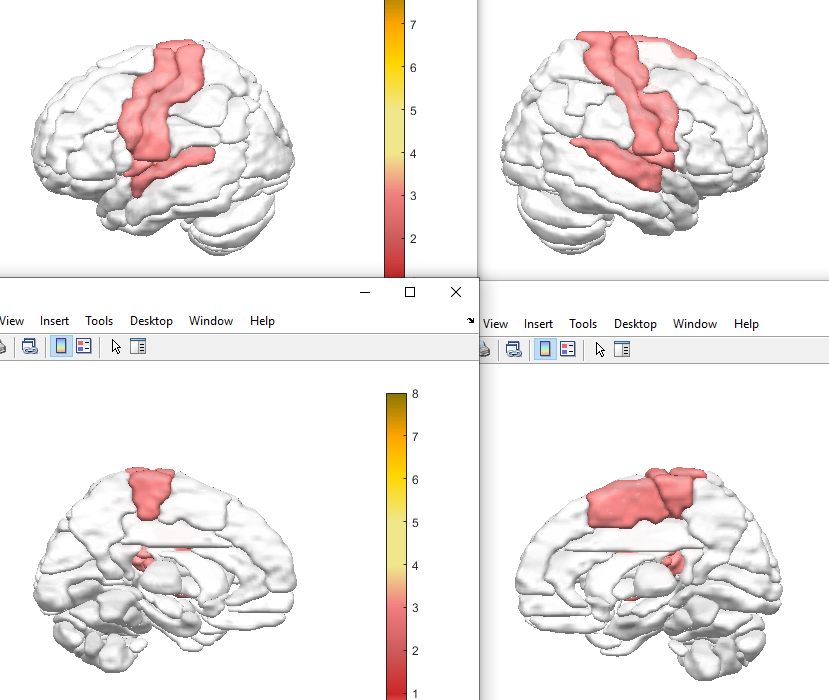 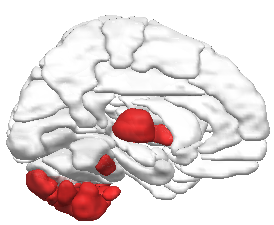 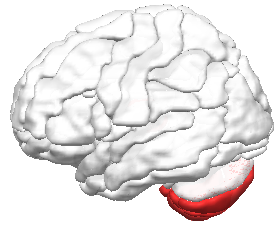 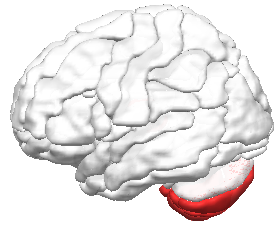 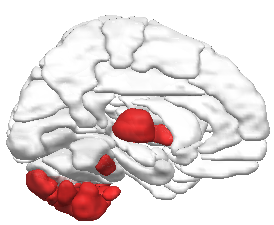 (b) Discriminative connections of SC
(a) Discriminative connections of FC
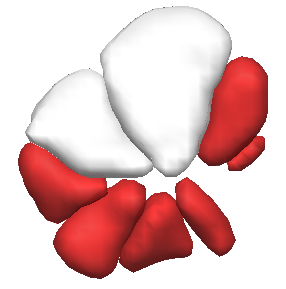 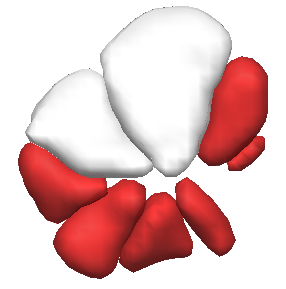 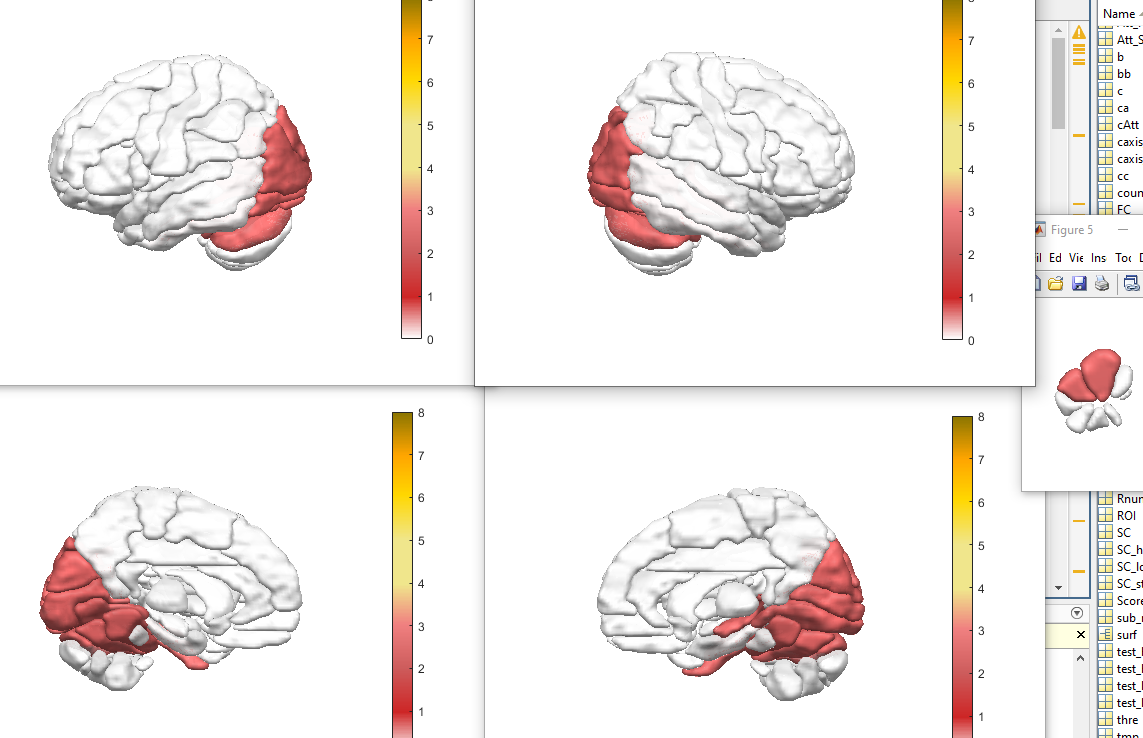 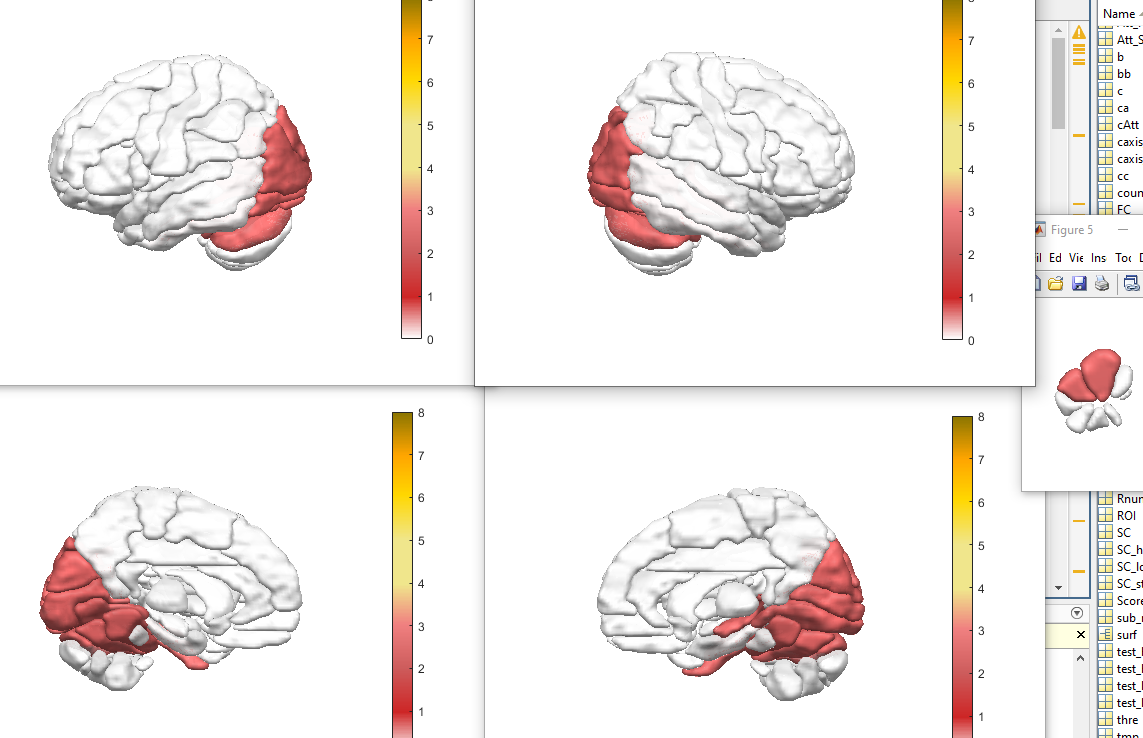 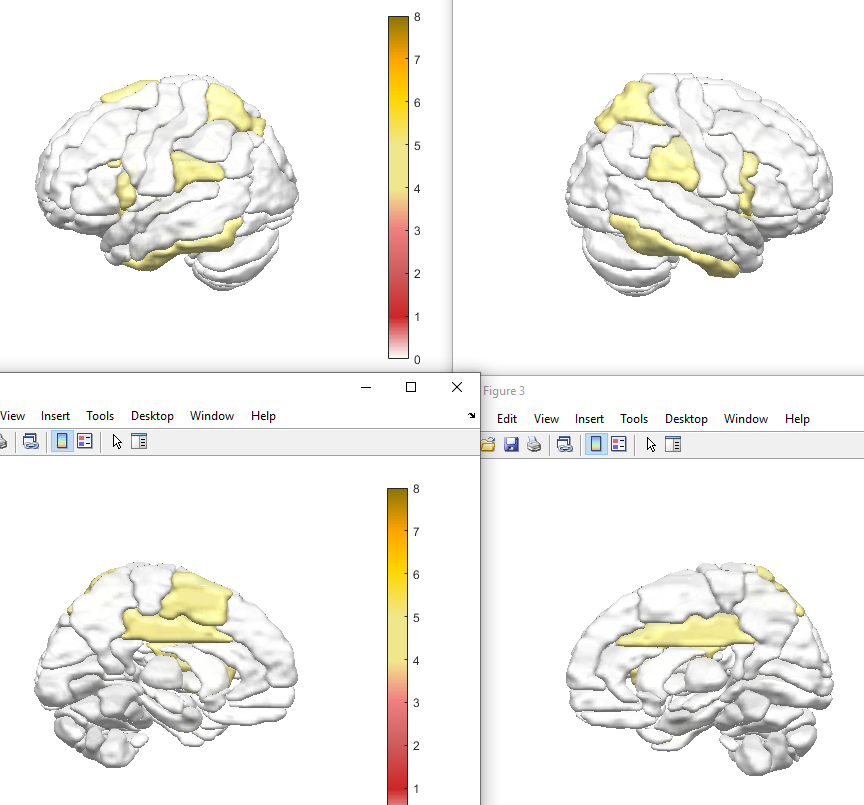 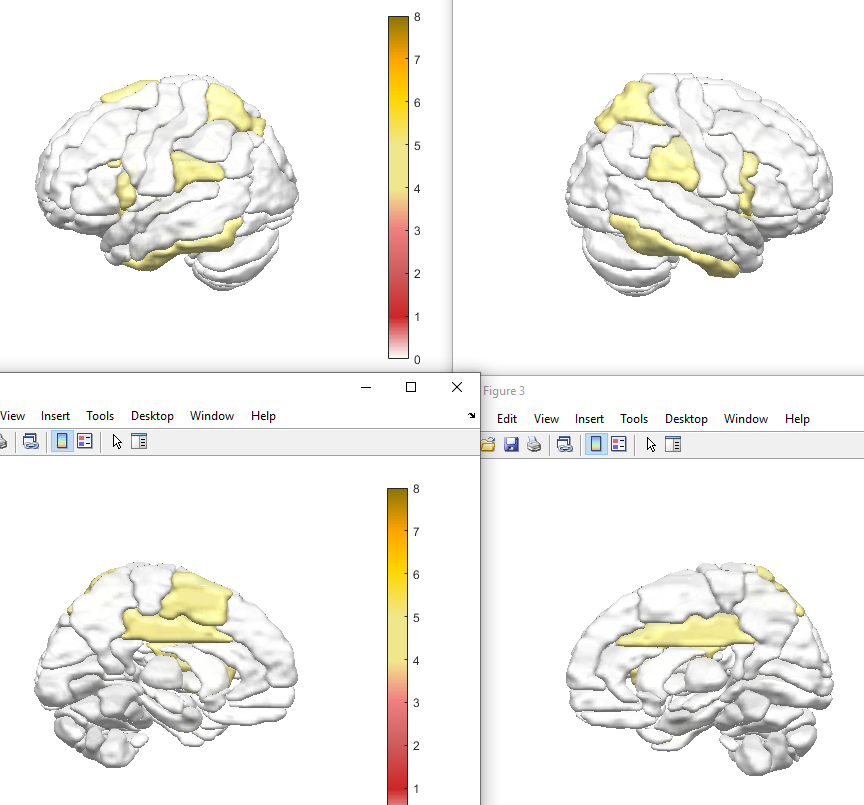 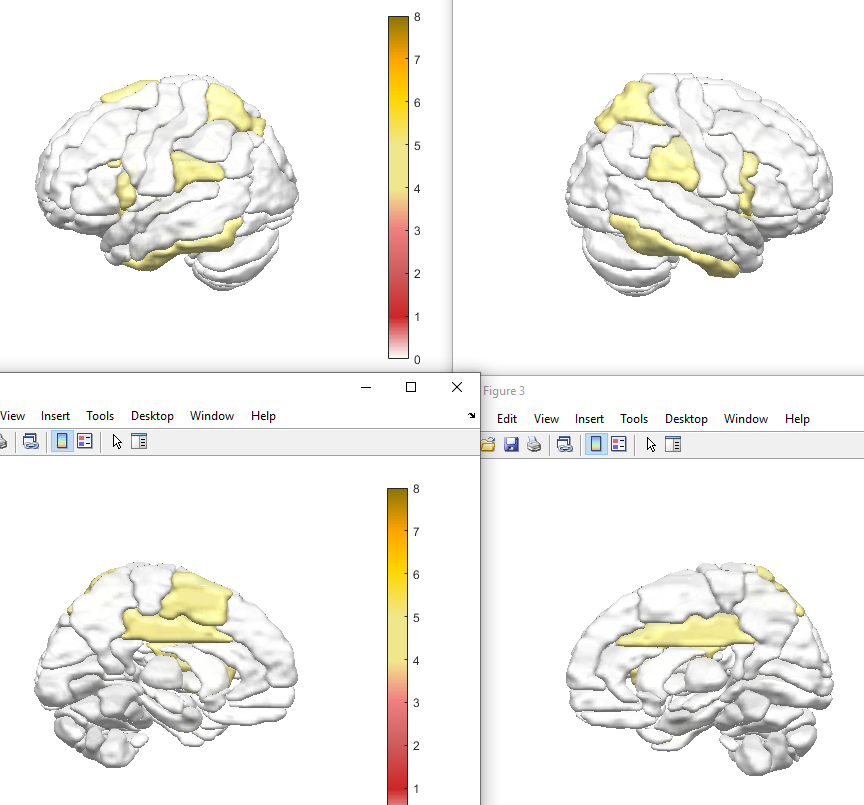 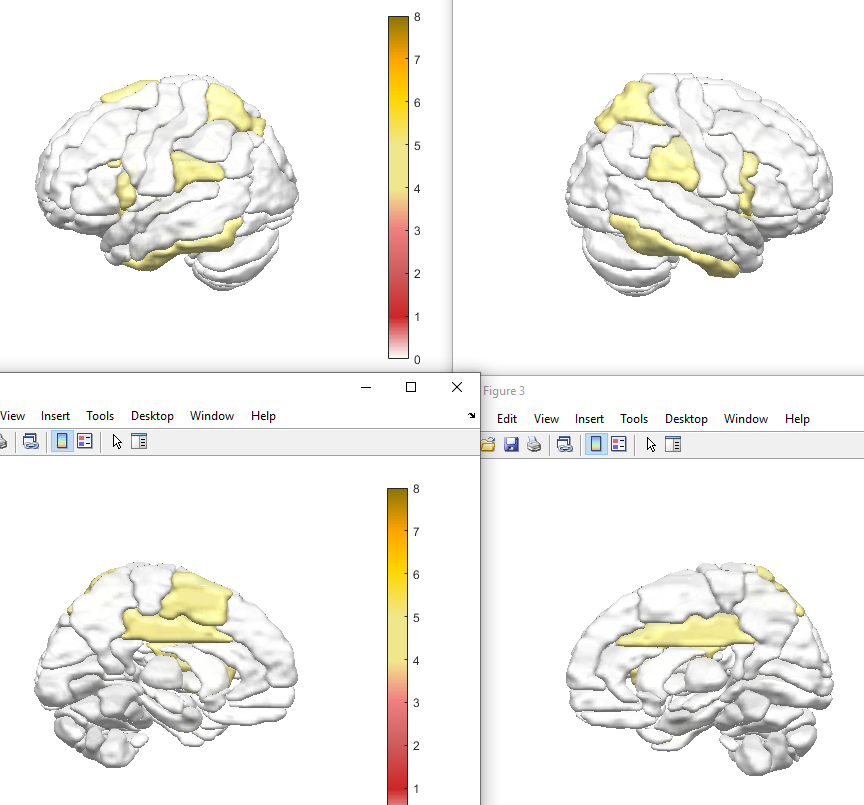 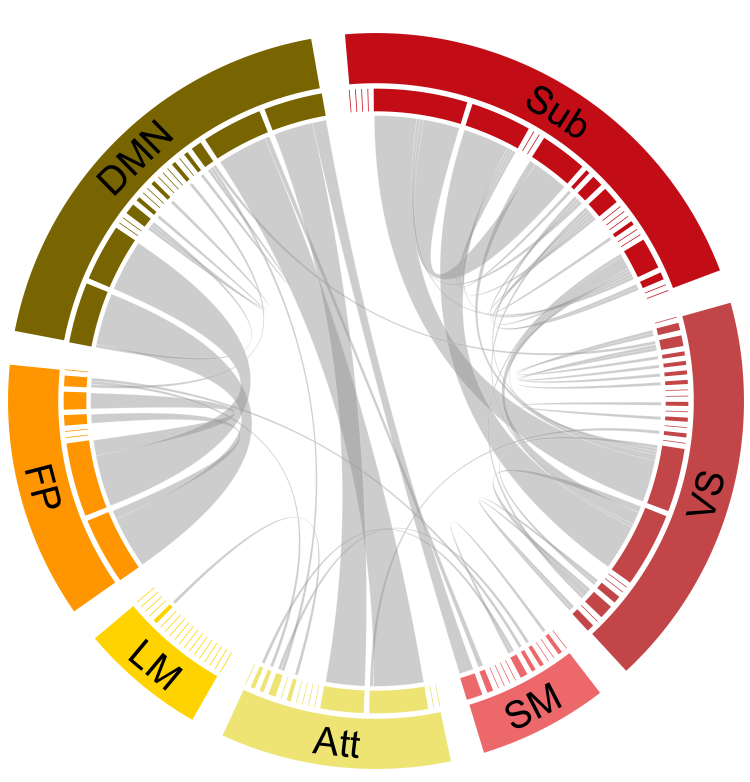 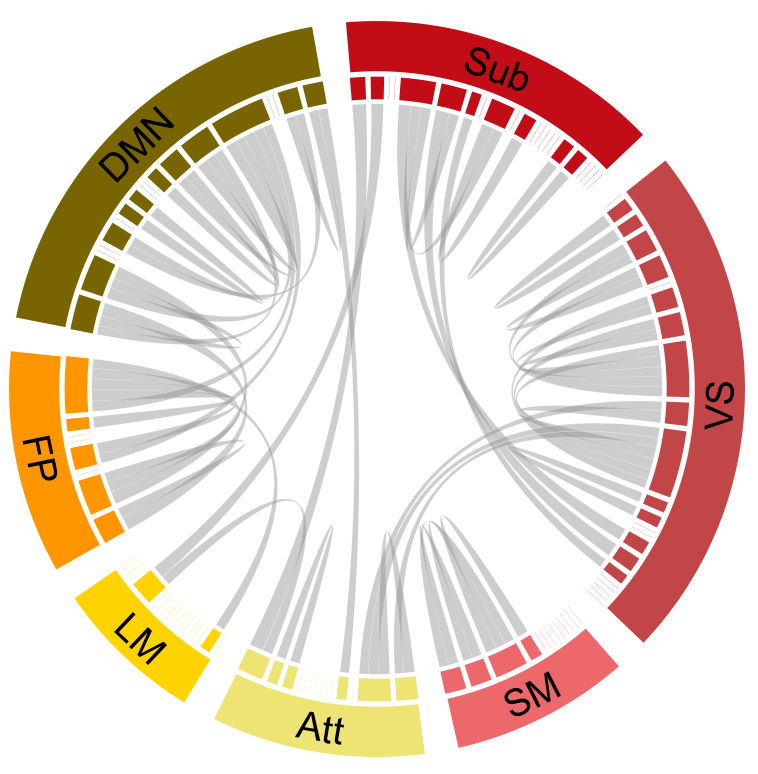 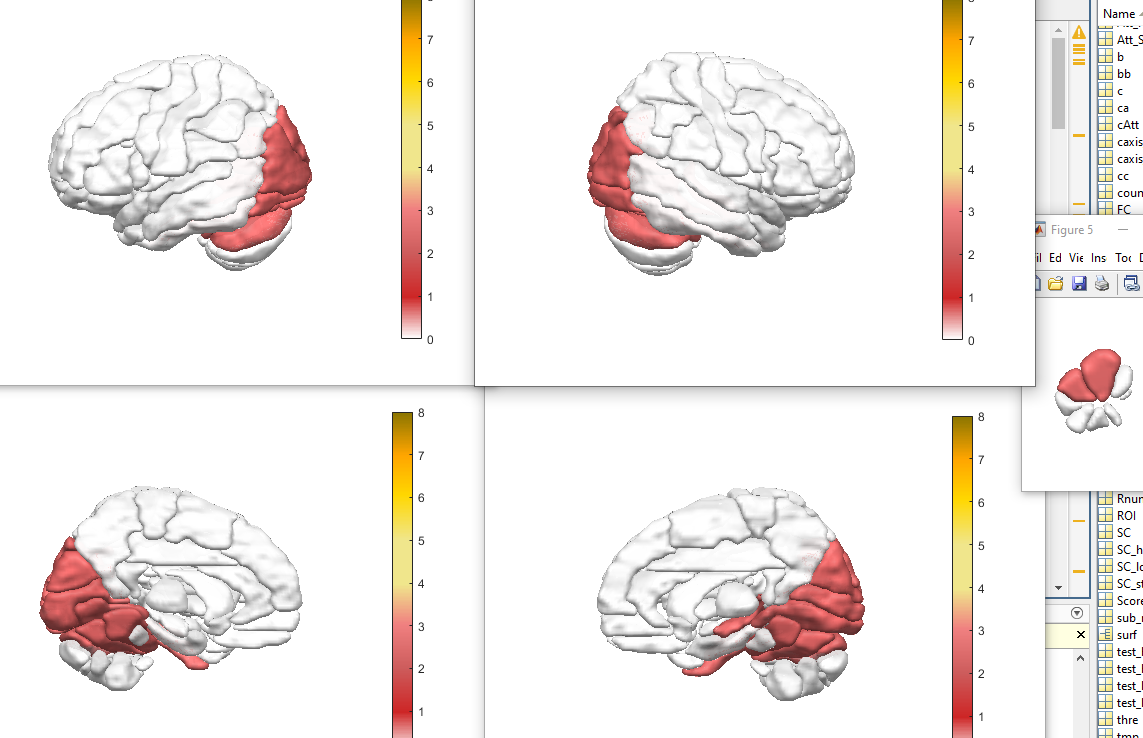 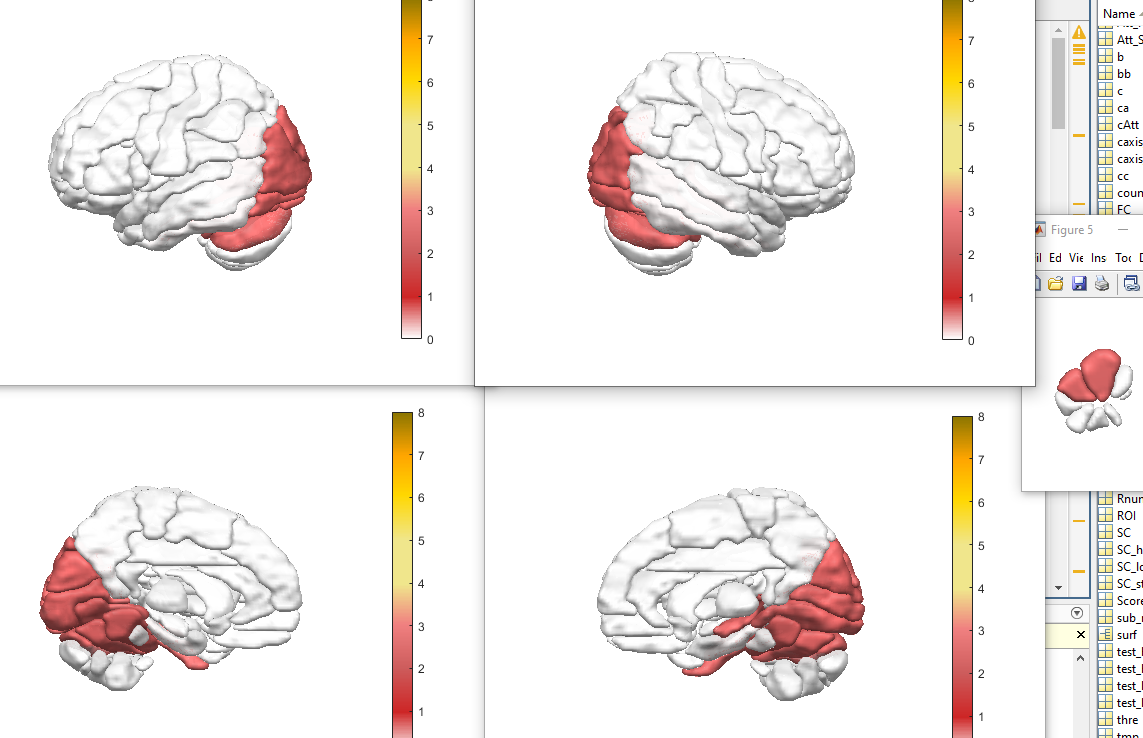 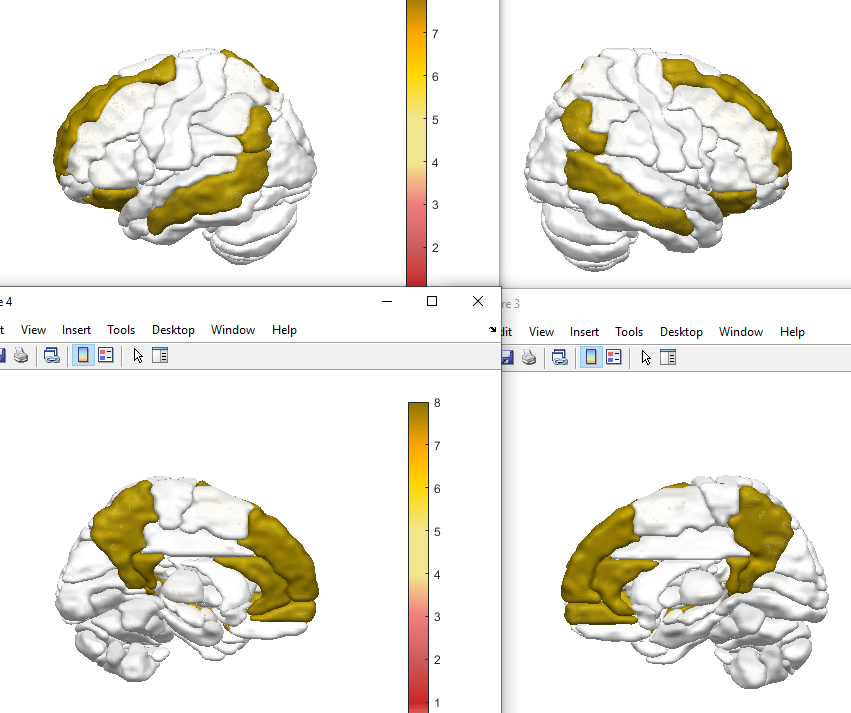 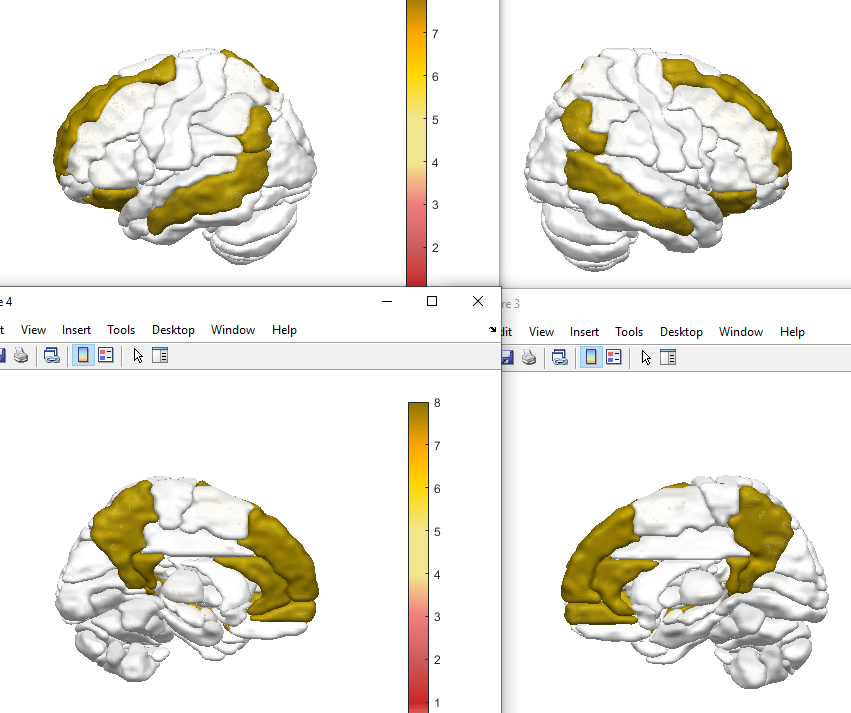 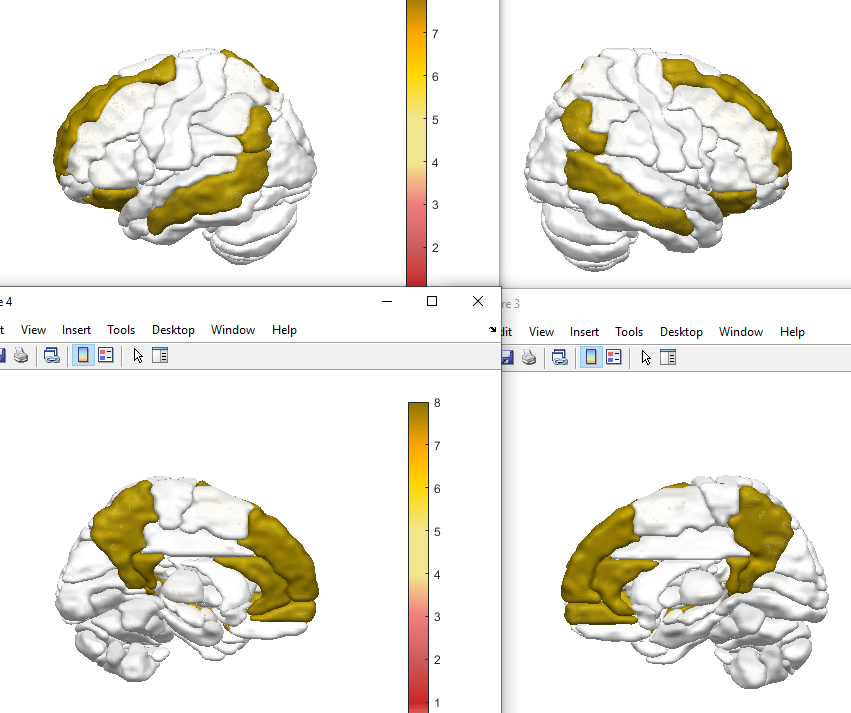 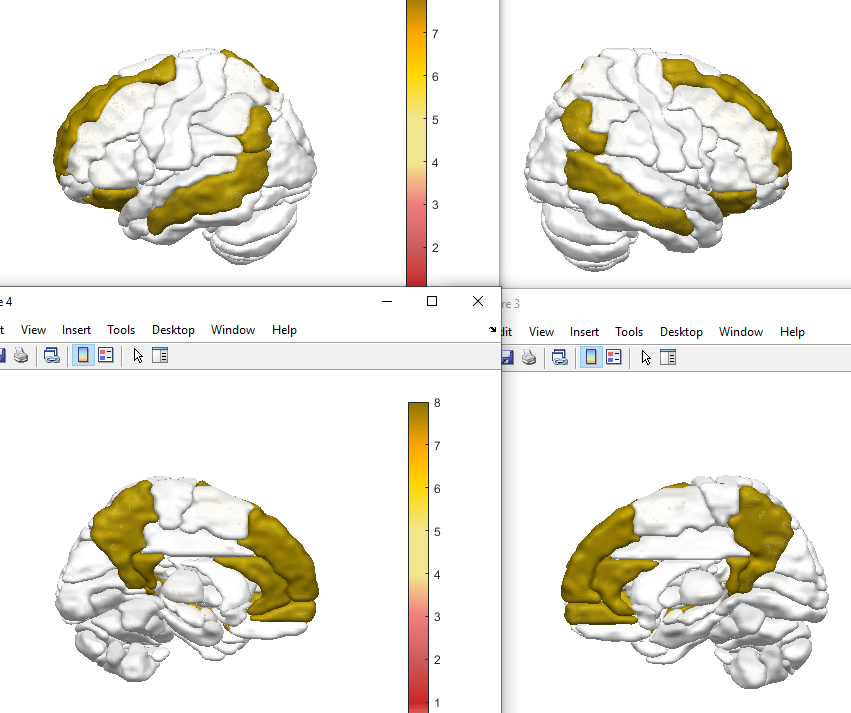 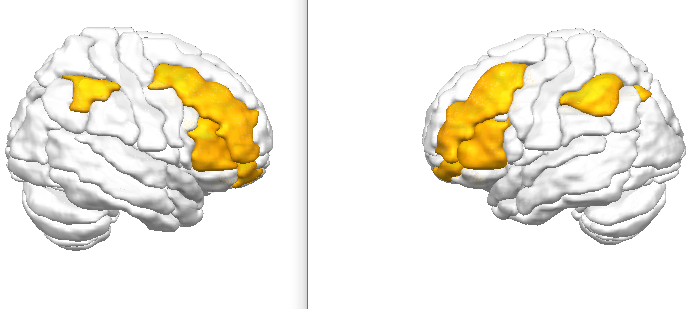 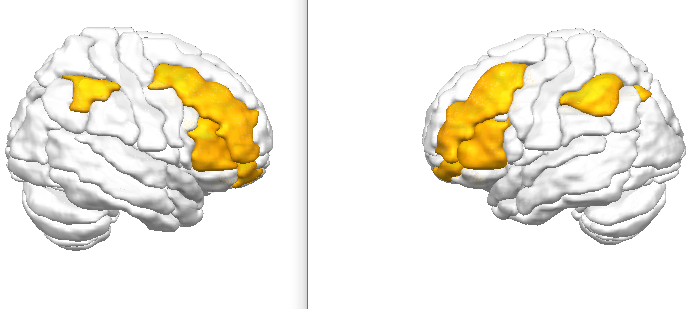 Sub - subcortex;              VS - visual;                   SM - somatomotor;                   Att - attention; 
LM - limbic;                      FP  - frontoparietal;      DMN - default mode network
[Speaker Notes: Moreover, we visualize the salient modality-specific connections identified by GNNExplainer. Here, wider curves mean higher contributions for prediction. At the subnetwork level, functional and structural connections within and across the executive-related networks (including frontoparietal and attention), DMN, subcortical, and visual networks are salient in predicting. Specifically, we identify that functional connections within these networks are more highlighted in prediction, whereas structural connections exhibit strong contributions across these networks. This suggests the alterations in the complementary mechanism of structural and functional connections in the high-order cognition and visual-related networks are discriminative for different fluid cognition states.]
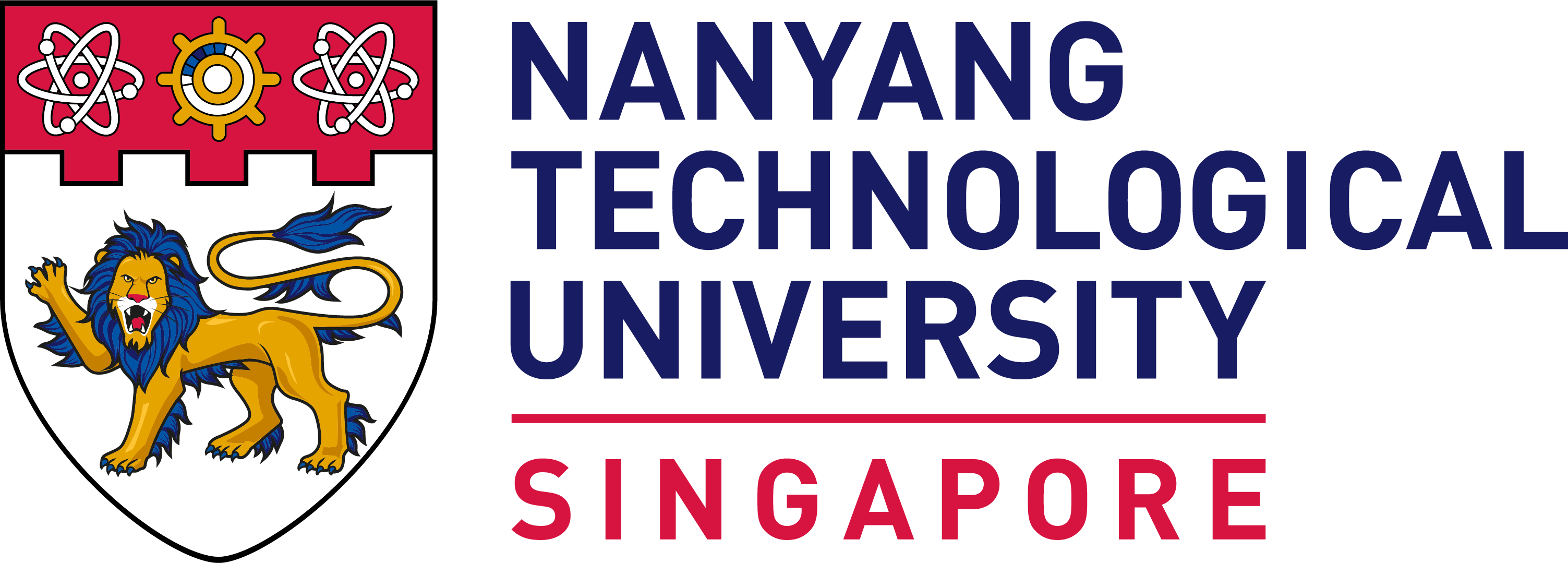 Interpretability – structure-function interactions
(a) Learned interactive weights
(b) Discriminative interactions
Left
Right
Left
Right
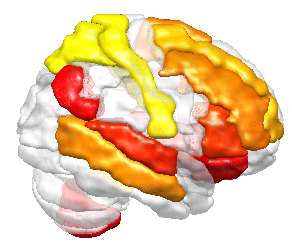 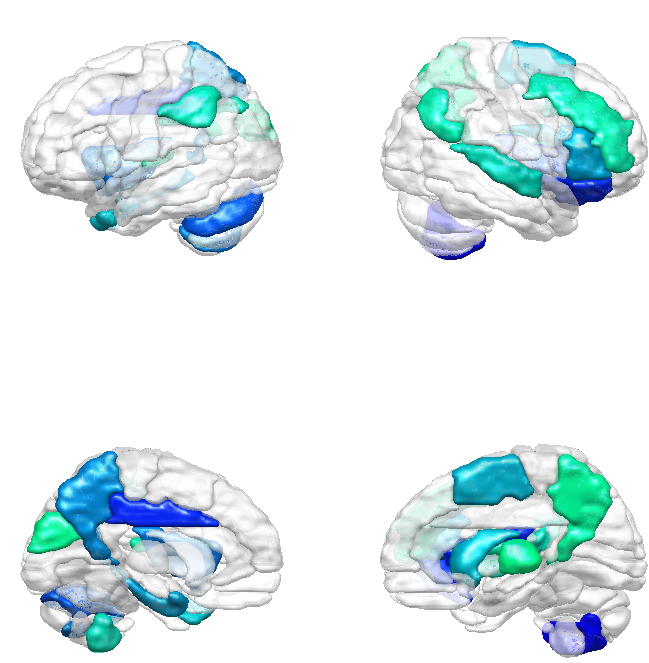 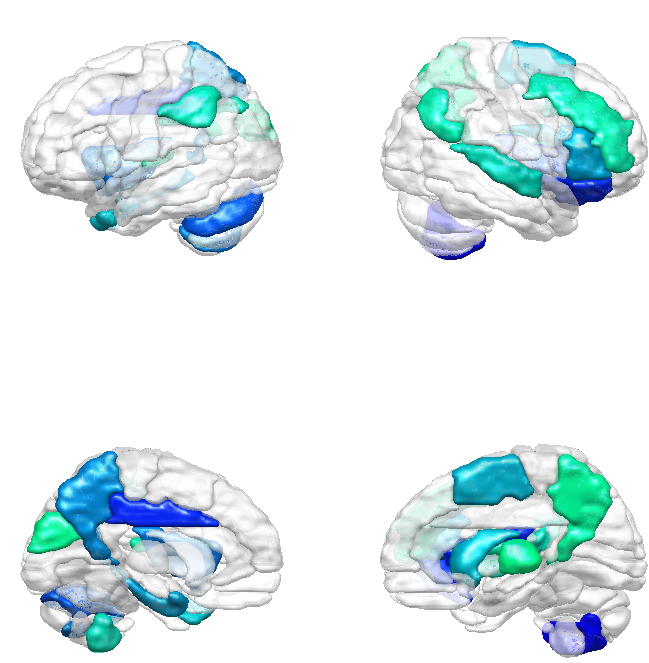 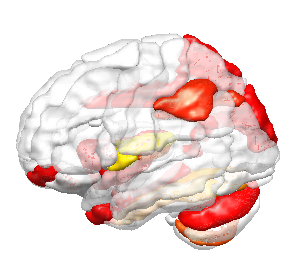 1
1
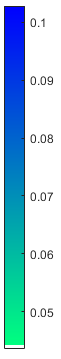 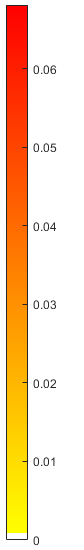 Edge importance
Edge importance
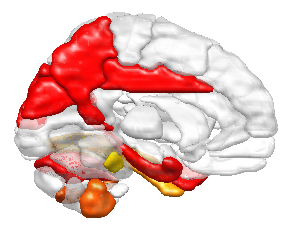 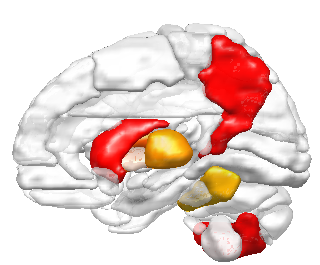 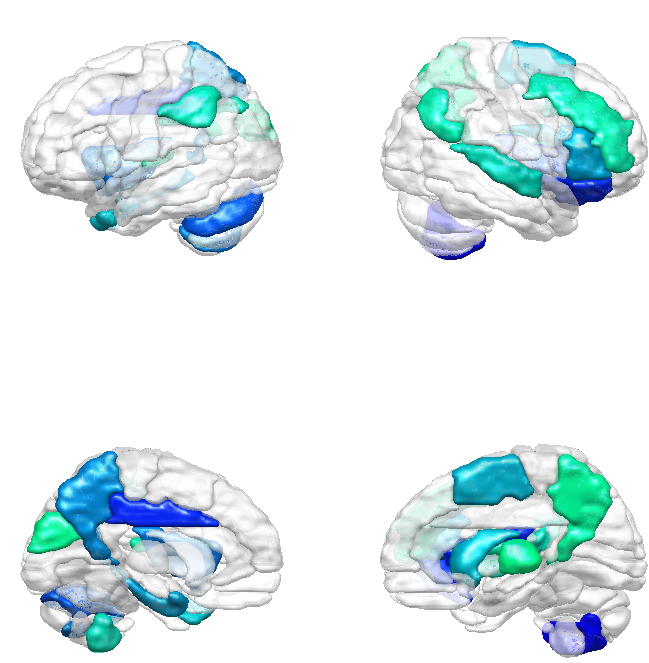 0.5
0.5
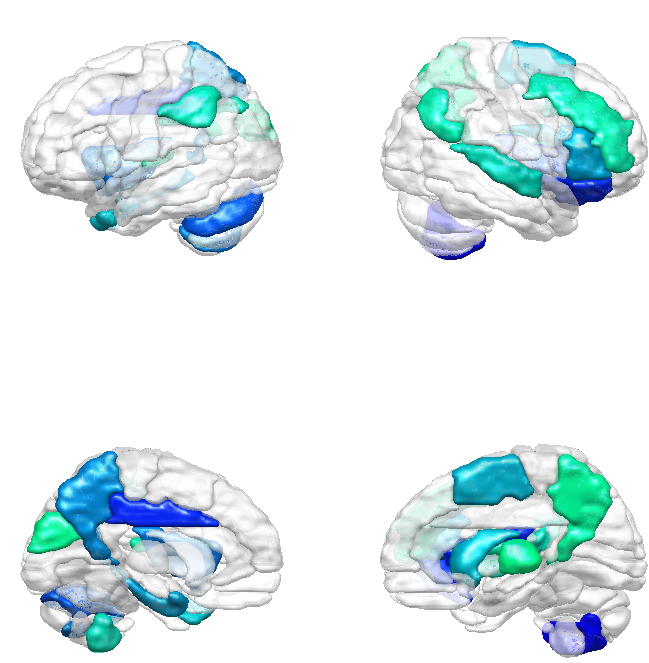 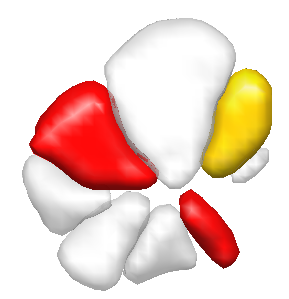 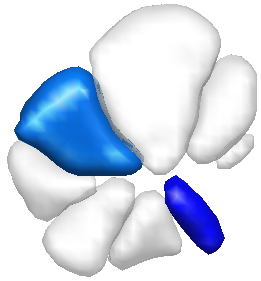 Vermis
Vermis
[Speaker Notes: The visualization reveals that regions with strong structure-function coupling strength associated with fluid cognition are located in the prefrontal, cingulate, superior temporal cortices, and cerebellum, while relatively low structure-function coupling strength is located in the postcentral gyrus. Additionally, we used GNNExplainer to identify the salience of the interactions based on the edge mask, as shown in the right figure. The Pearson correlation coefficient between the edge importance and the learned interactive weights was 0.814 (p<$0.001), indicating that our model can capture meaningful interactions for prediction.]
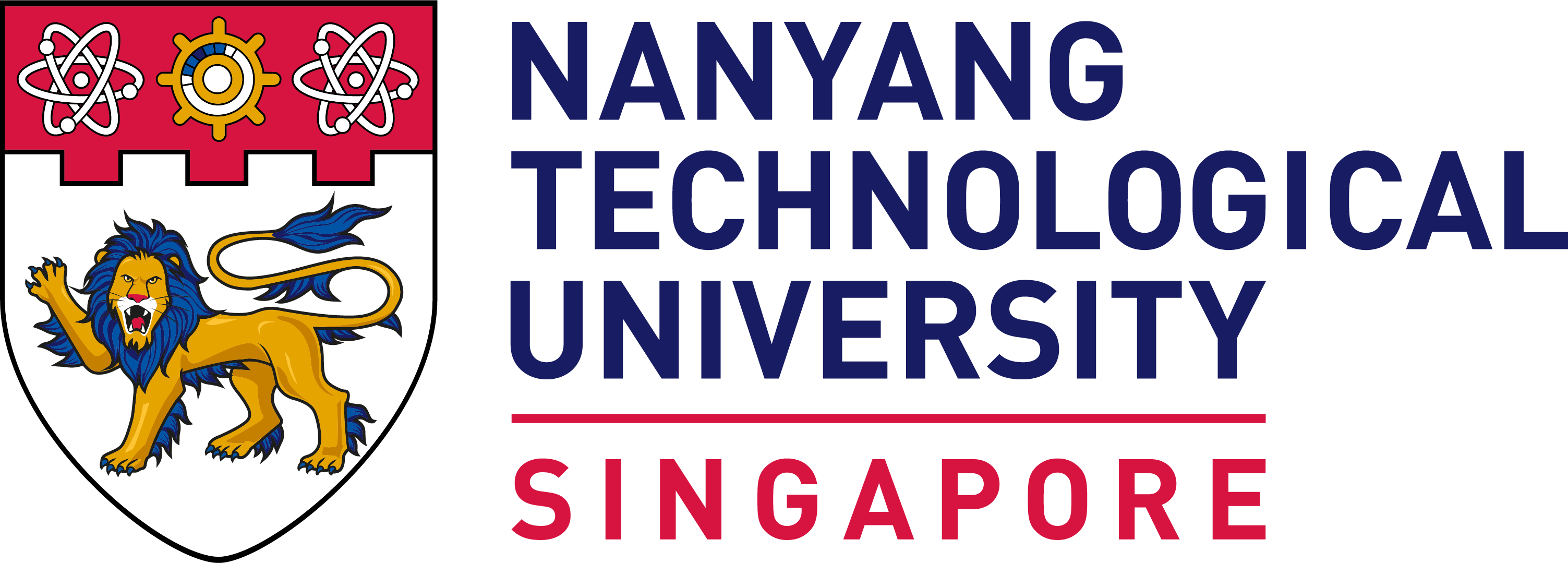 Conclusions
A brain structure-function interaction network is designed;
An interactive module is designed to capture coupling strength between SC and FC;
A graph encoder decoder convolution network is used to incorporate modality-specific characteristics to predict fluid cognition;
We identify that strong structure-function coupling in the inferior frontal,  postcentral,  superior temporal and cingulate cortices are associated with fluid cognition;
It can be further applied to identify salient structure-function coupling markers of neurological diseases.
Thank you!
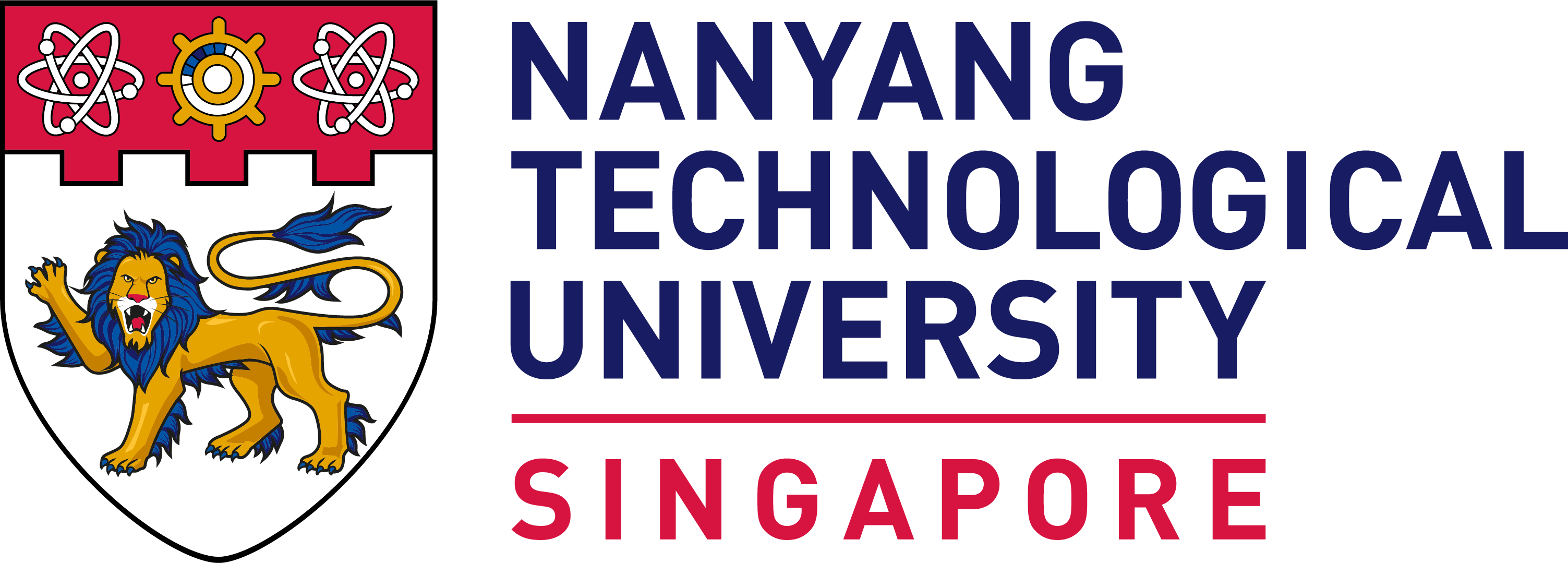 Visualization – Fluid cognition
Interactive weights
Significant regions  (p<0.05)
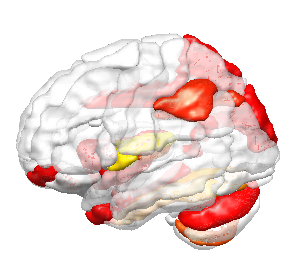 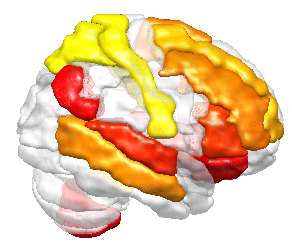 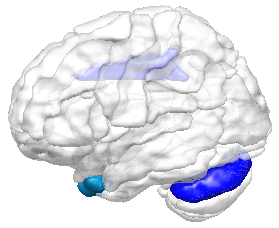 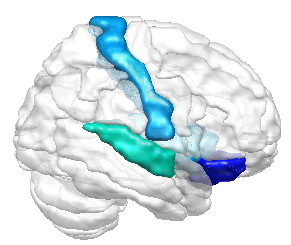 0.1
0.7
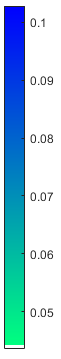 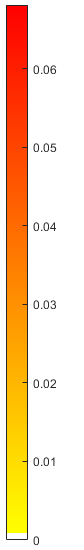 Correlation between interactive weights and fluid intelligence
Interactive weights
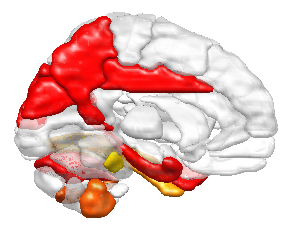 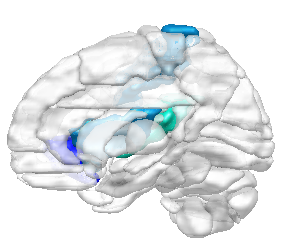 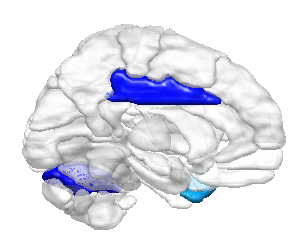 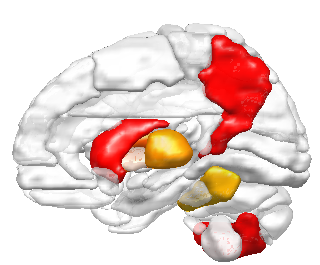 0
0.1
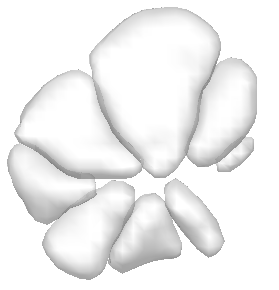 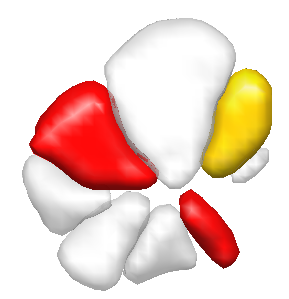 Frontal_Inf_Orb_R
Insula_R
Postcentral_R
Temporal_Sup_R
Cingulum_Mid_L
Cerebelm_Crusl_L
Temporal_Pole_Mid_L
[Speaker Notes: Our study highlights the strong structure-function coupling of the frontal cortex is powerful to predict fluid cognition. 
Fluid cognition involves the ability to executive function, such as plan, solve problems, and learn quickly. The frontal region participates in forming executive and control networks, involved in high-level cognitive processes. 
Therefore, the interactive weights from our framework identify the meaningful regions associated with fluid cognition. 
Moreover, our study suggests that the postcentral gyrus, related to motor function, is significantly linked with fluid cognition with a relatively low interactive weight. This finding implies that the strong structure-function coupling within the executive and control networks, combined with weak coupling within the motor network, is possibly associated with fluid cognition.]